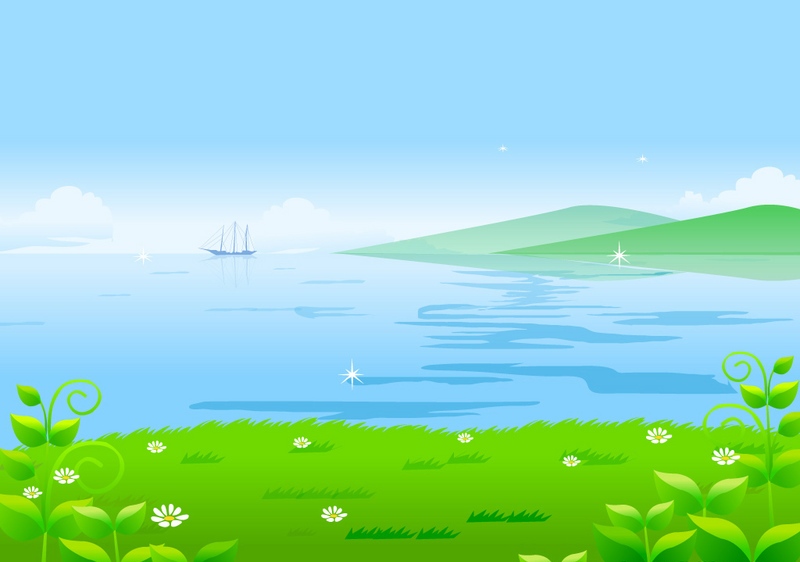 Trường Tiểu học Chu Văn An
Môn: Toán      5H
CHU VI HÌNH TRÒN
Giáo viên: Lê Thị Oanh
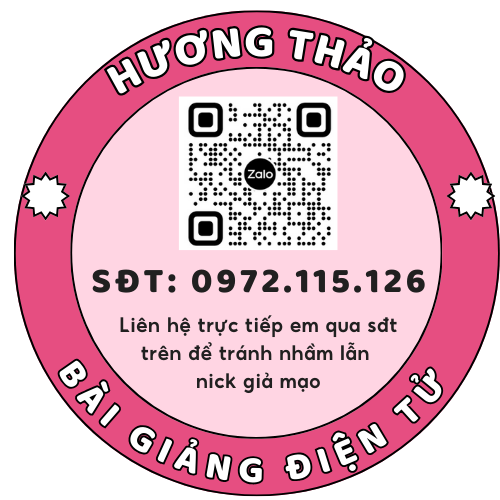 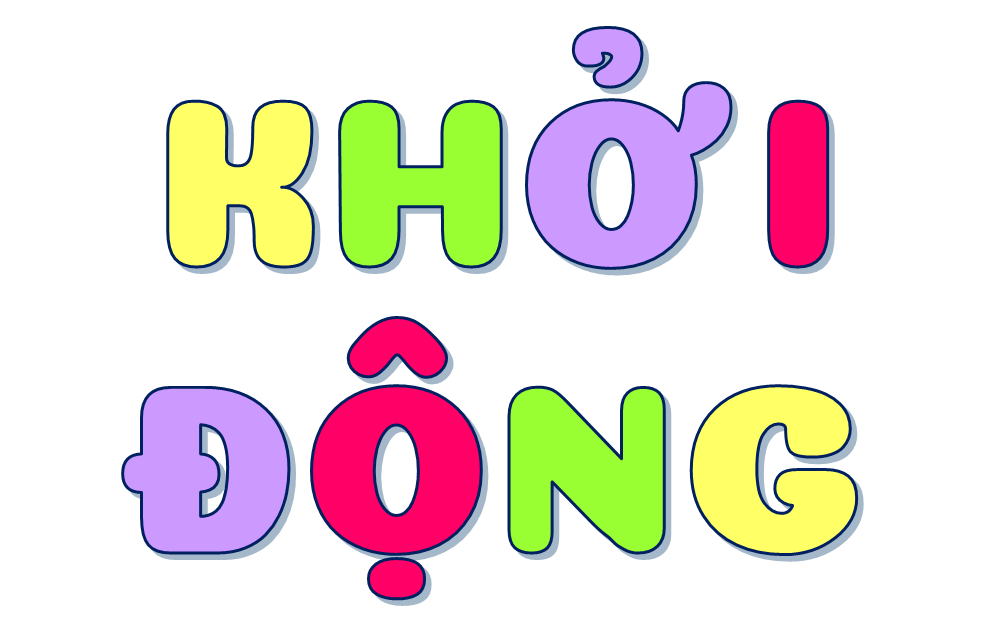 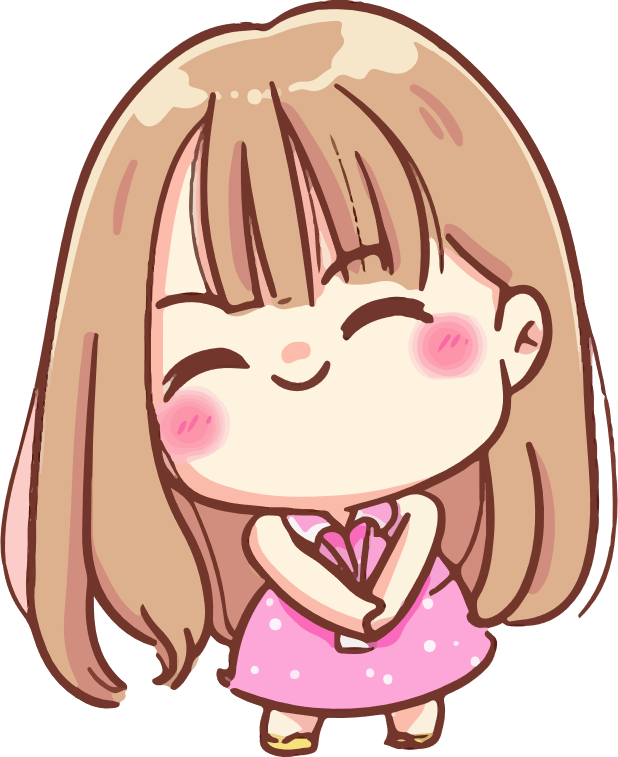 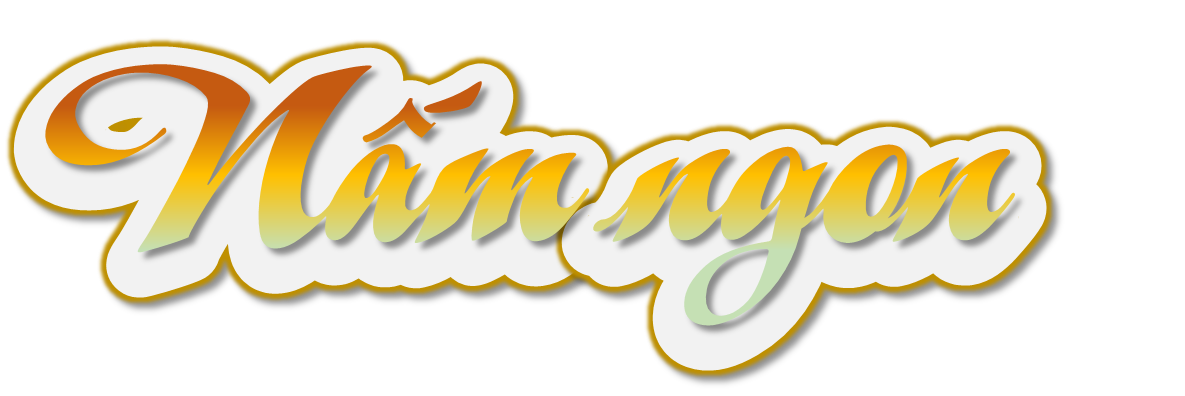 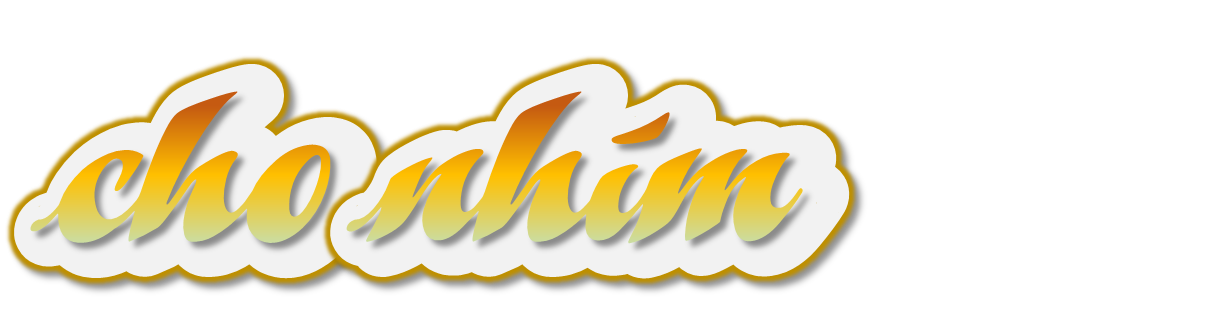 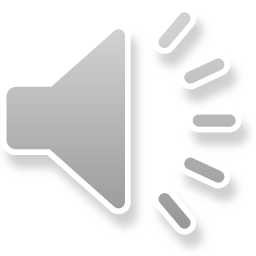 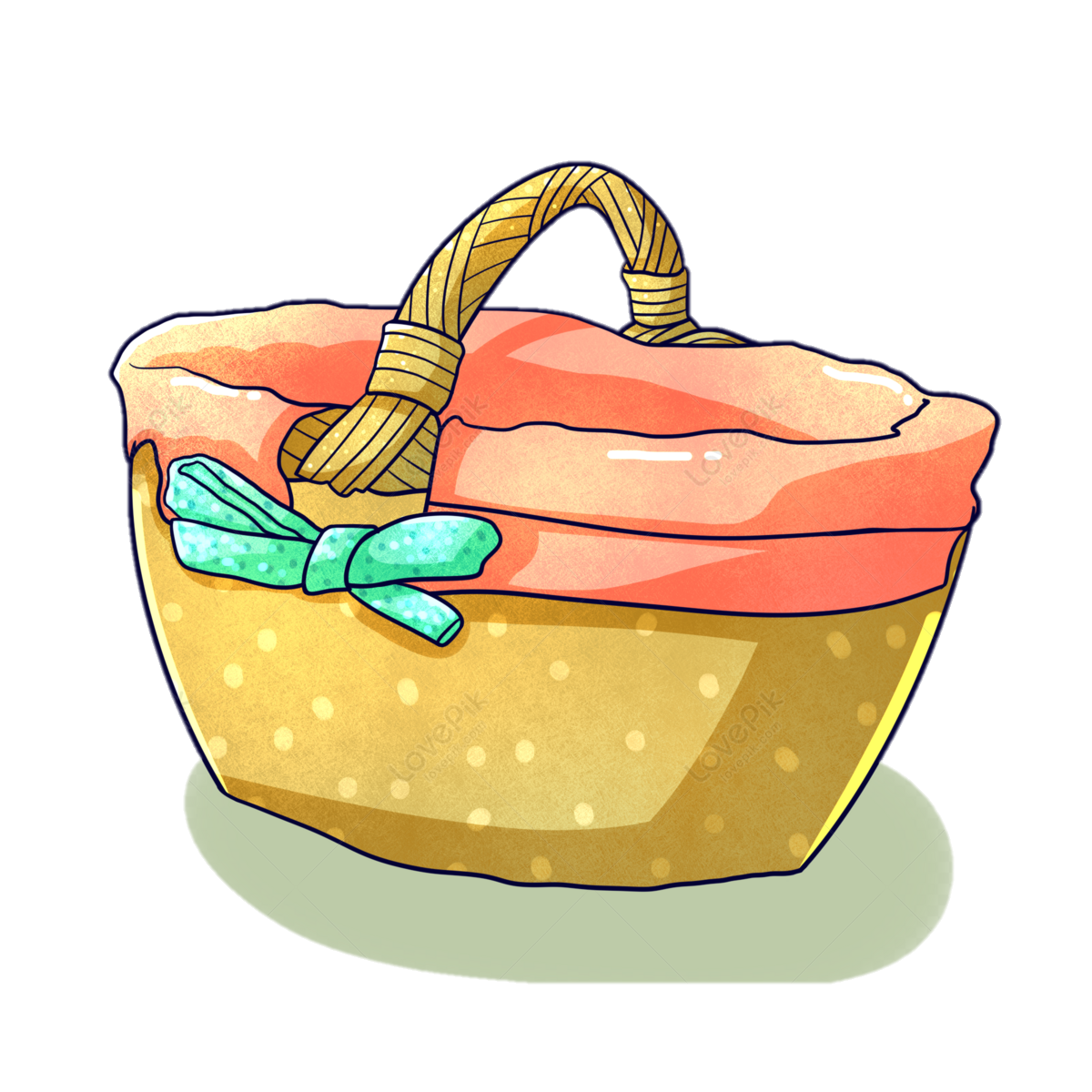 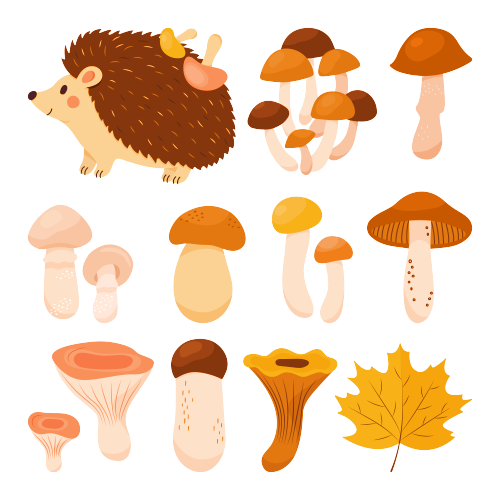 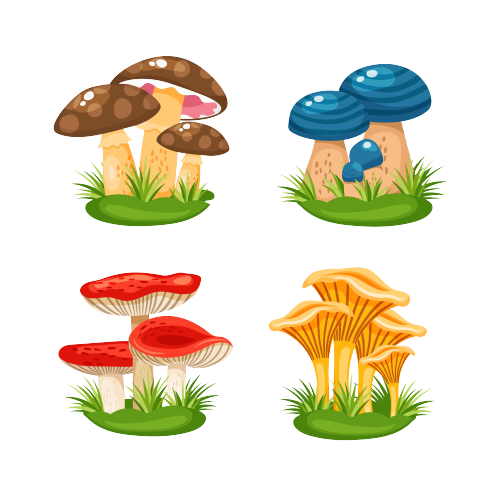 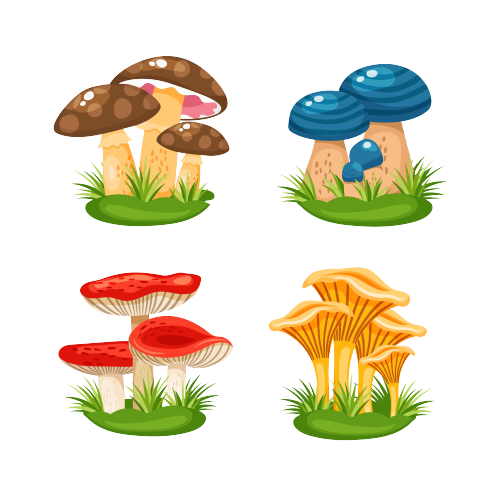 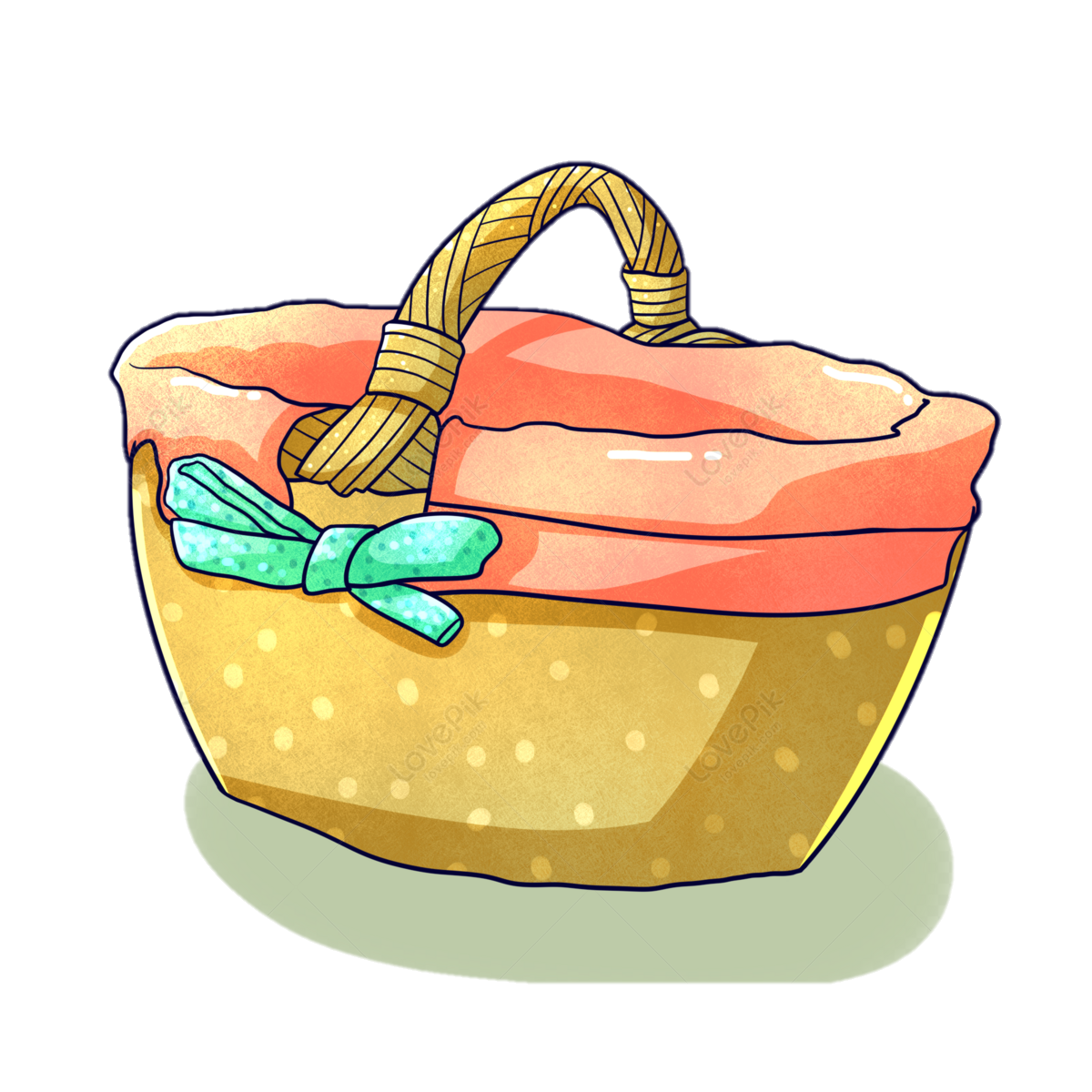 [Speaker Notes: Nhấn vào mũi tên để đến slide bài học]
Trong một hình tròn, đường kính gấp …?.. lần bán kính
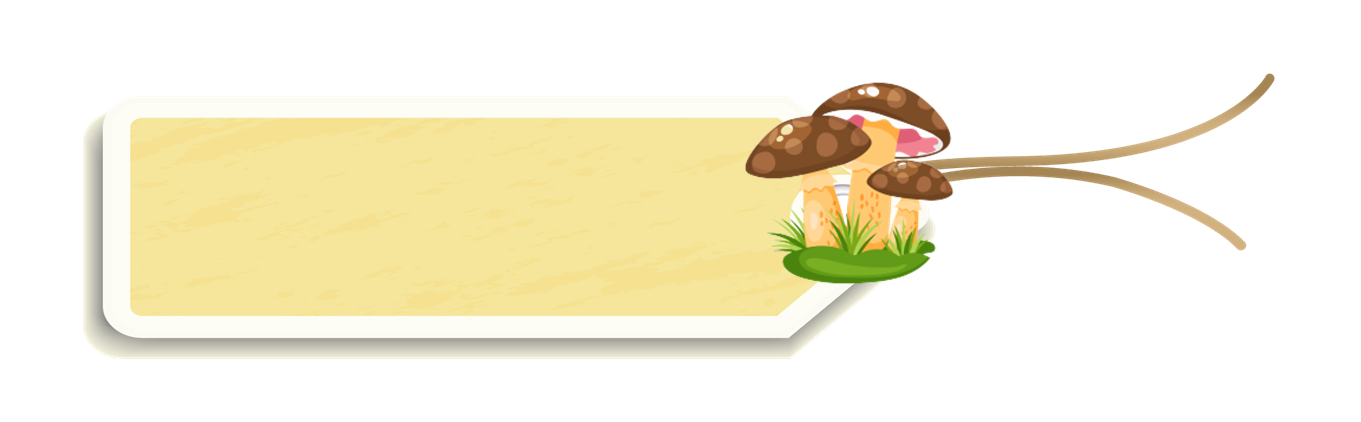 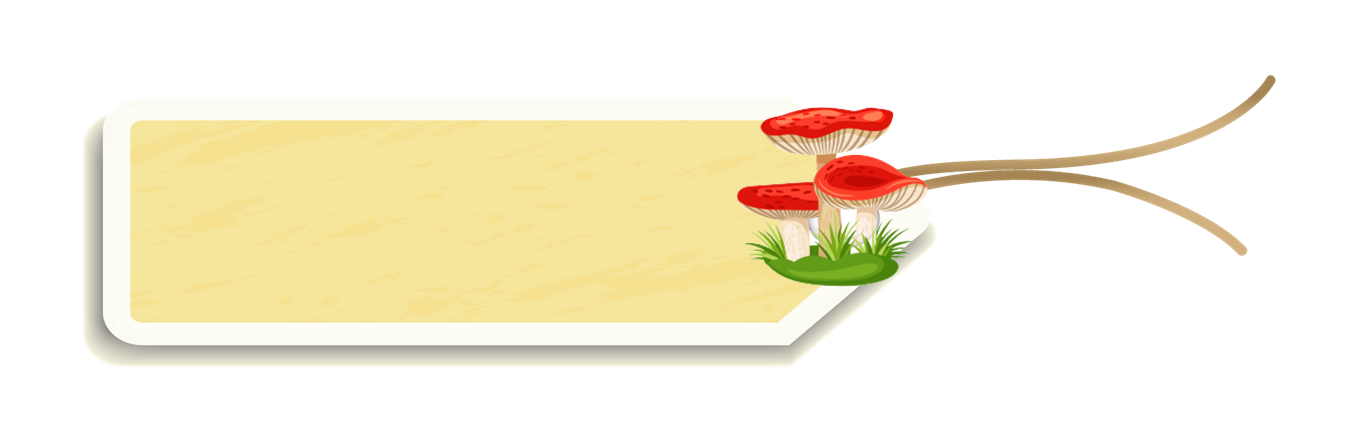 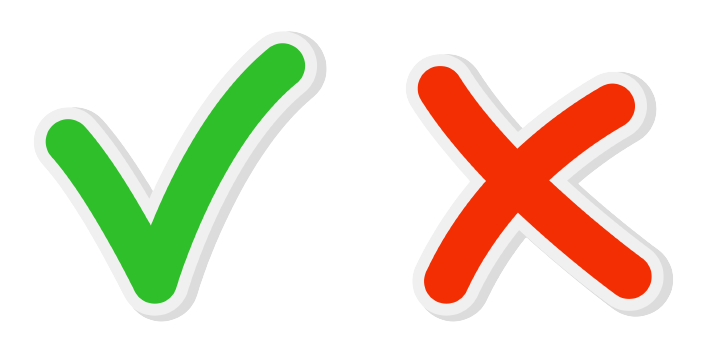 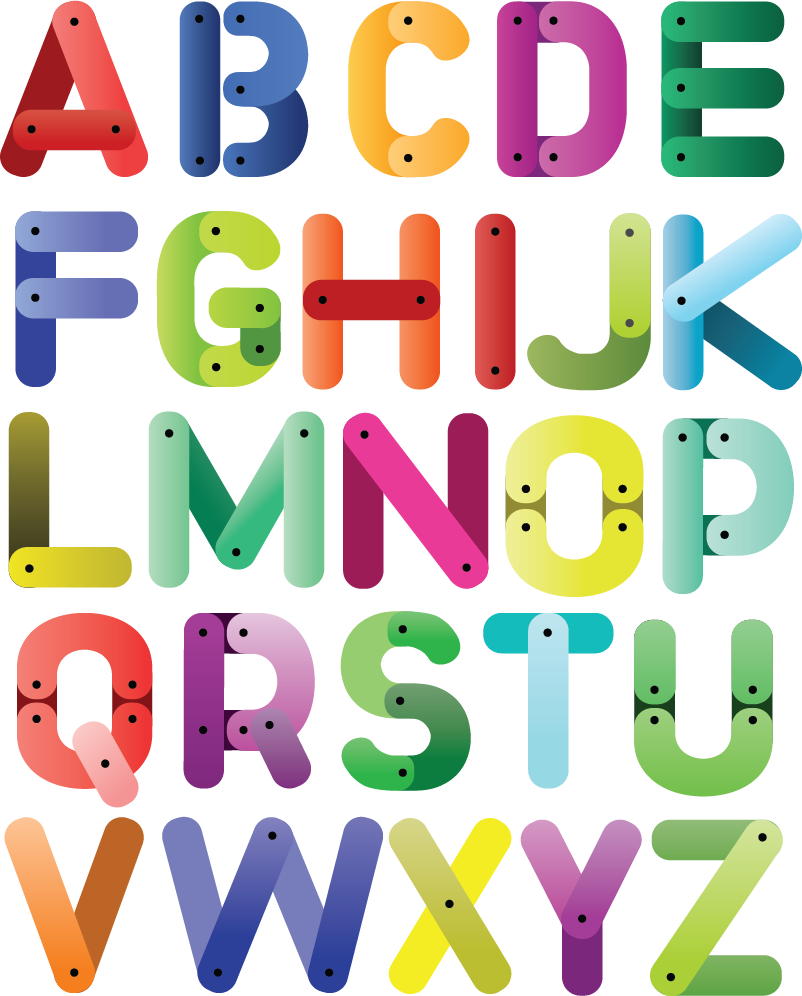 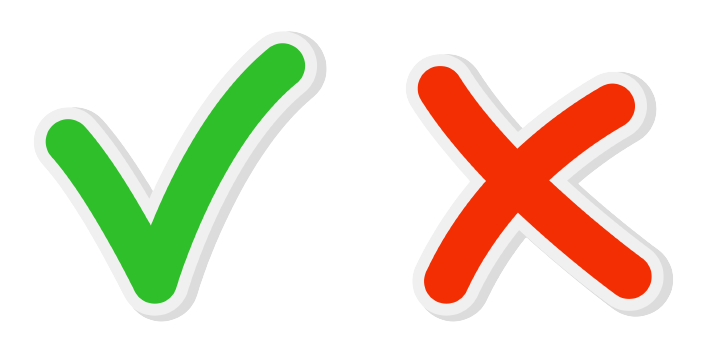 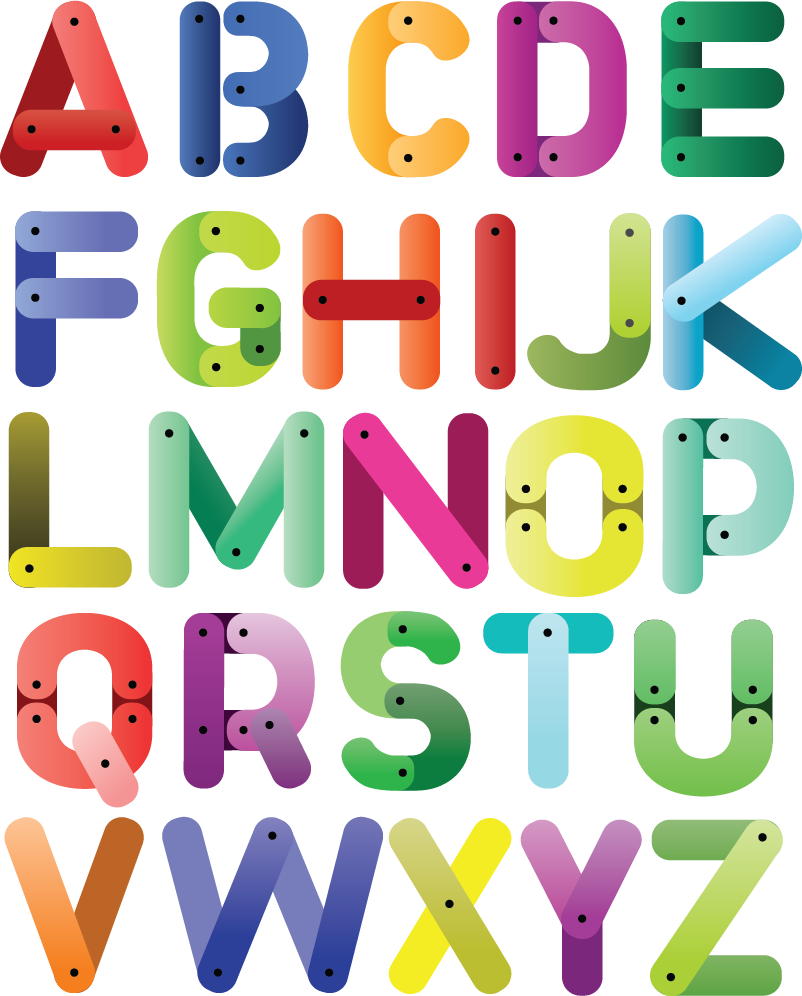 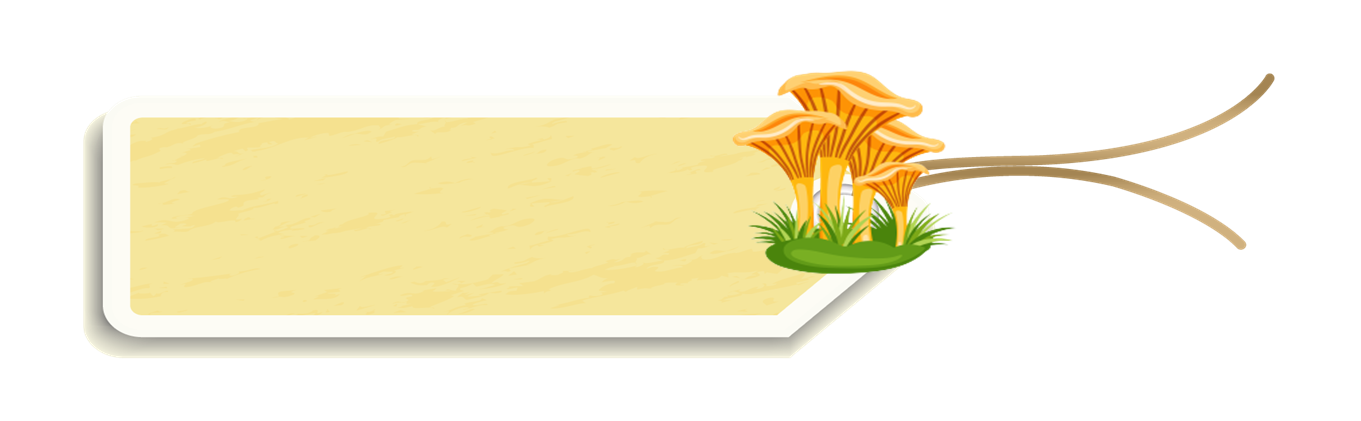 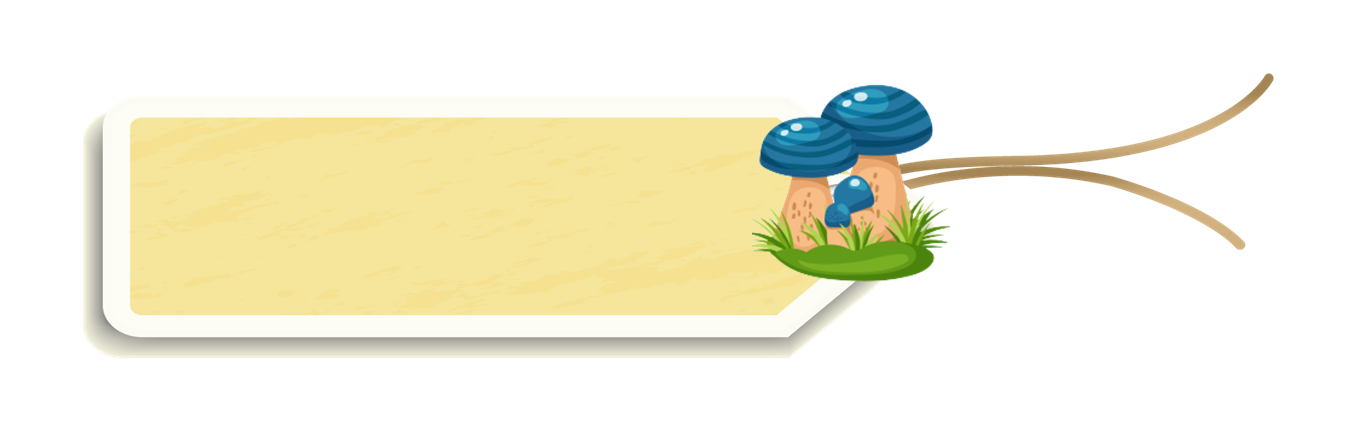 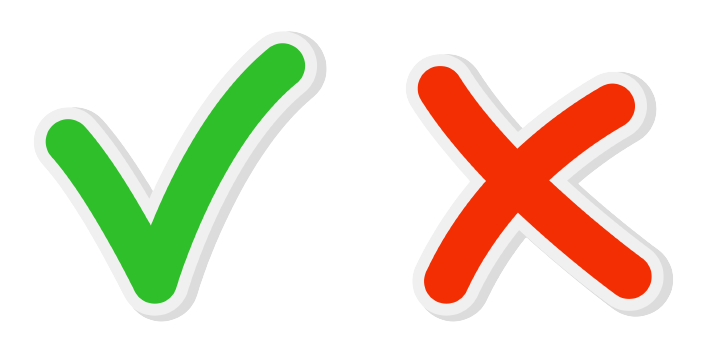 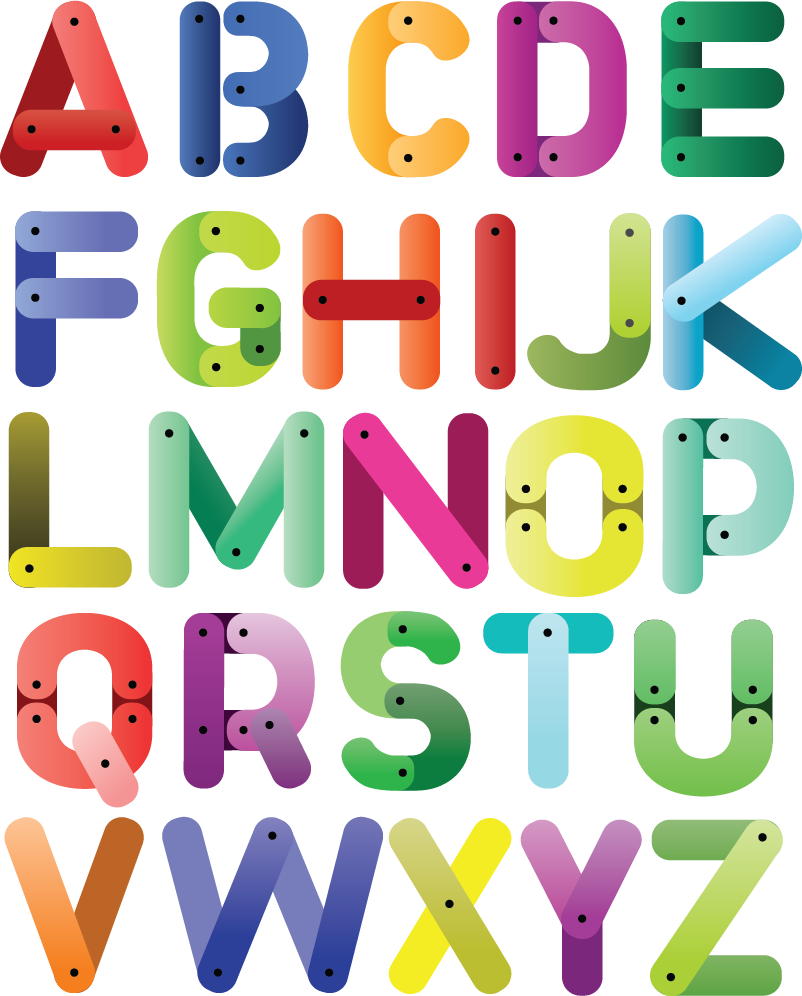 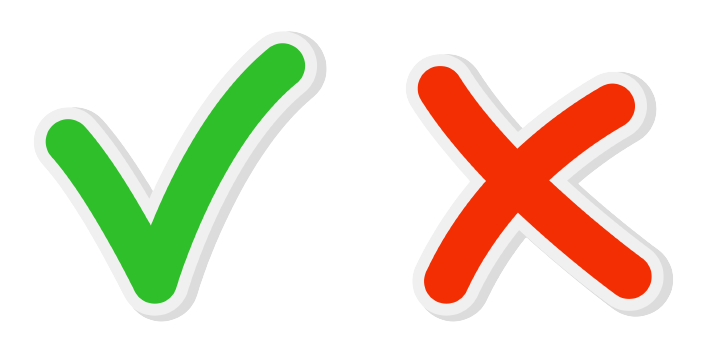 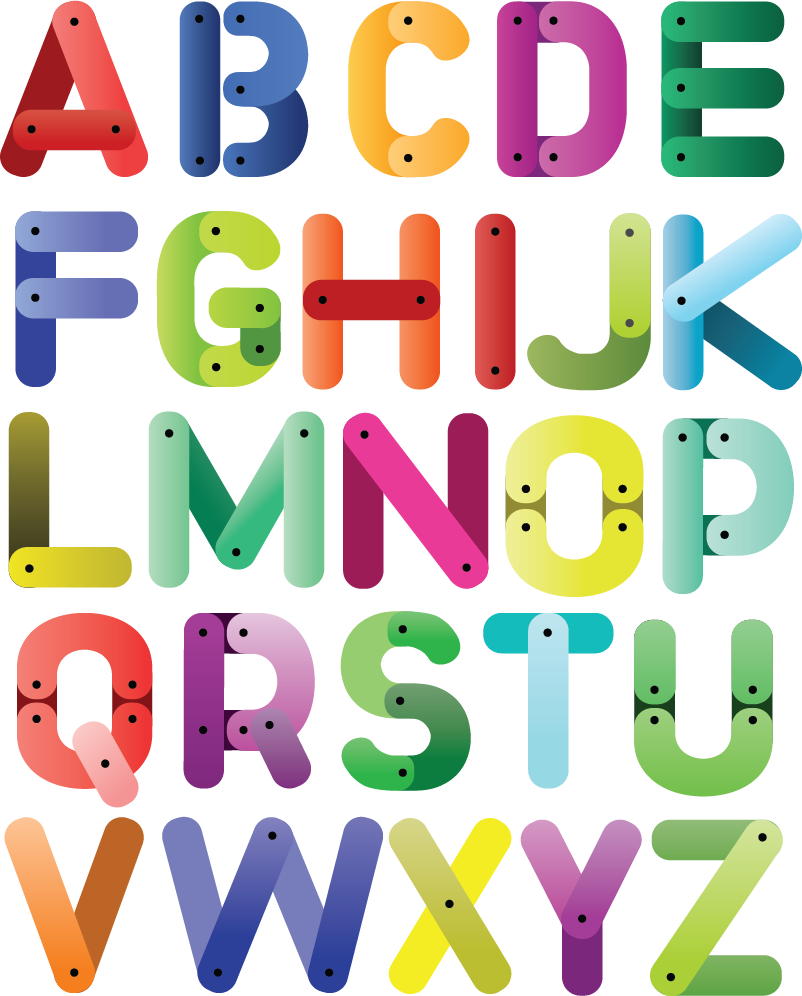 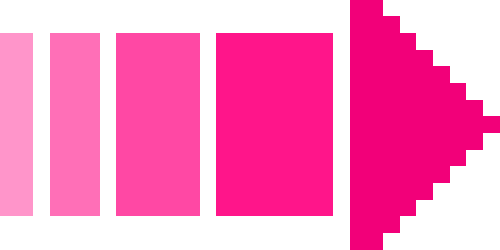 [Speaker Notes: Nhấn vào các chữ cái A,B,C,D để kiểm tra đáp án. Nhấn vào nút mũi tên đỏ ở dưới góc phải để quay trở lại slide 4]
Đoạn thẳng nối 2 điểm bất kì trên đường tròn và đi qua tâm đường tròn gọi là …..
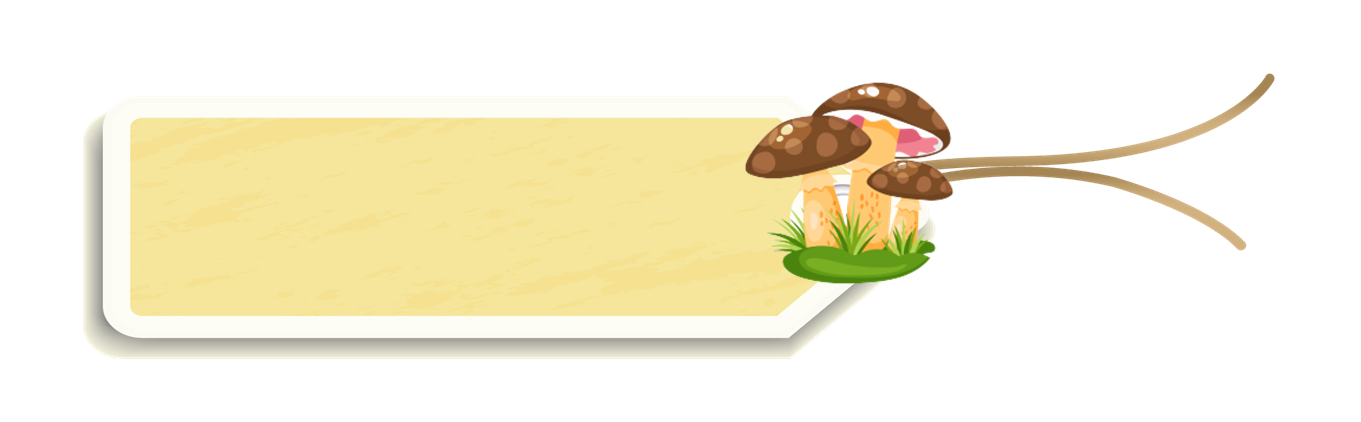 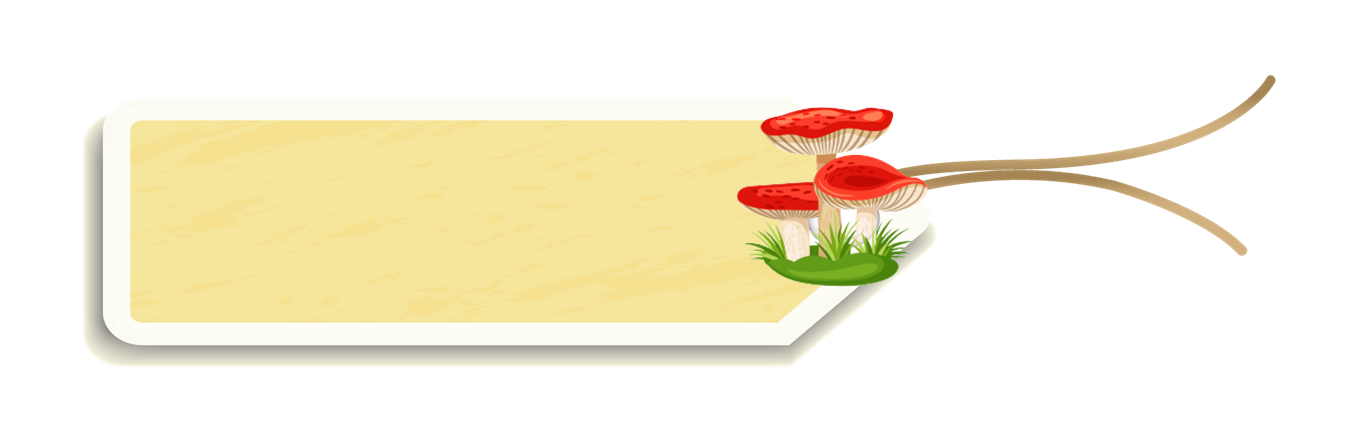 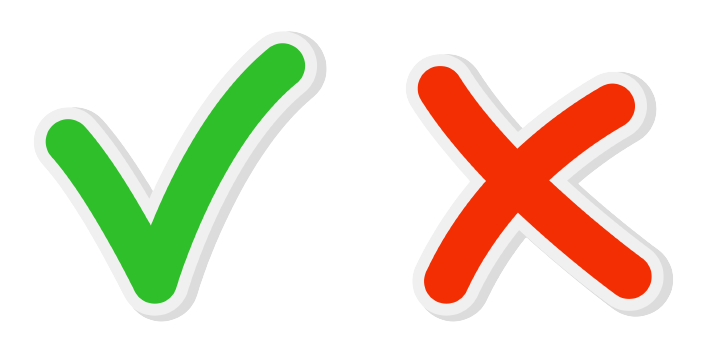 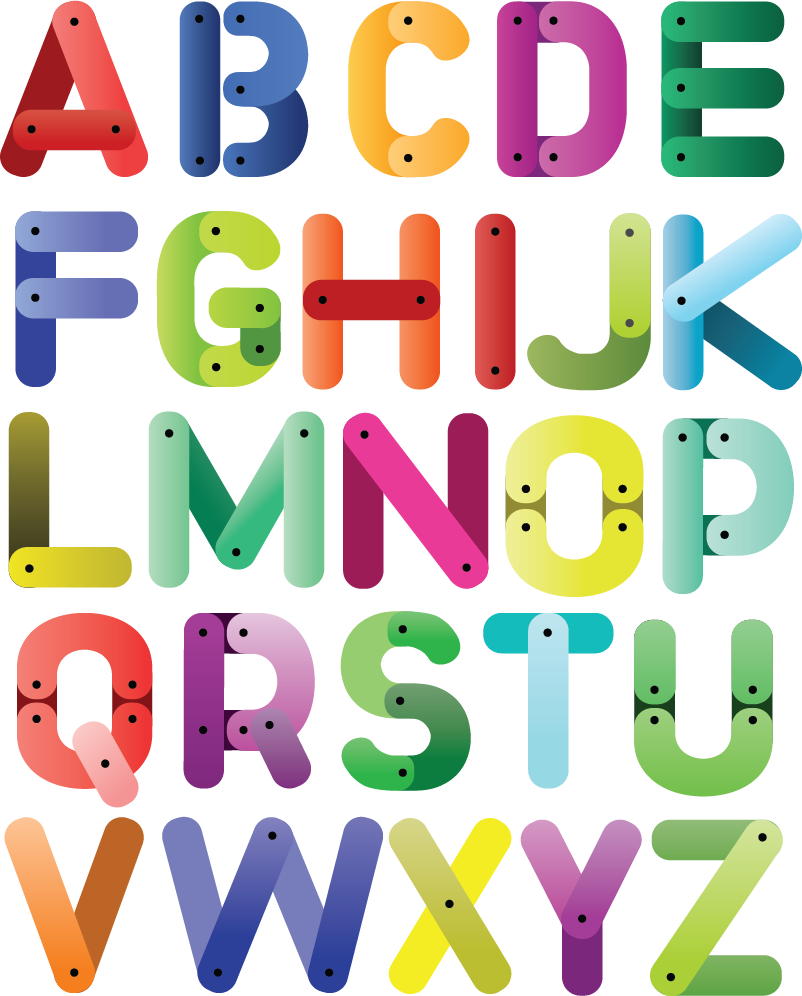 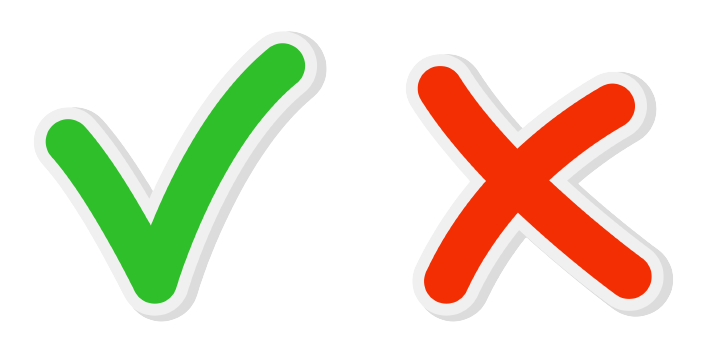 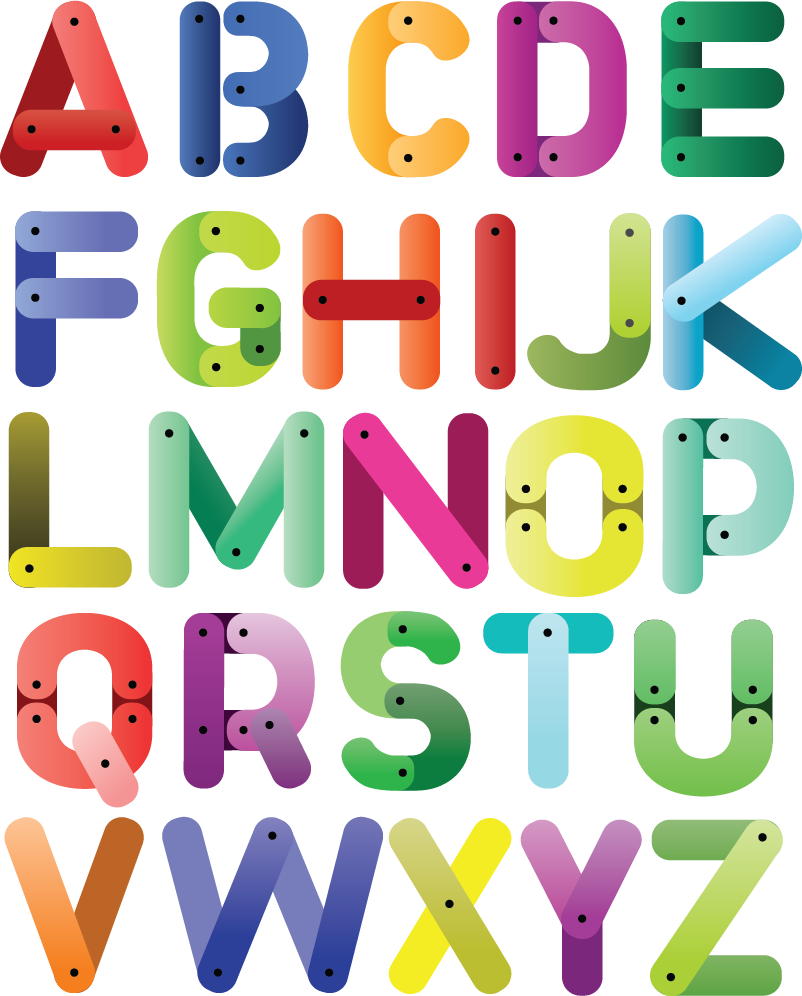 tâm
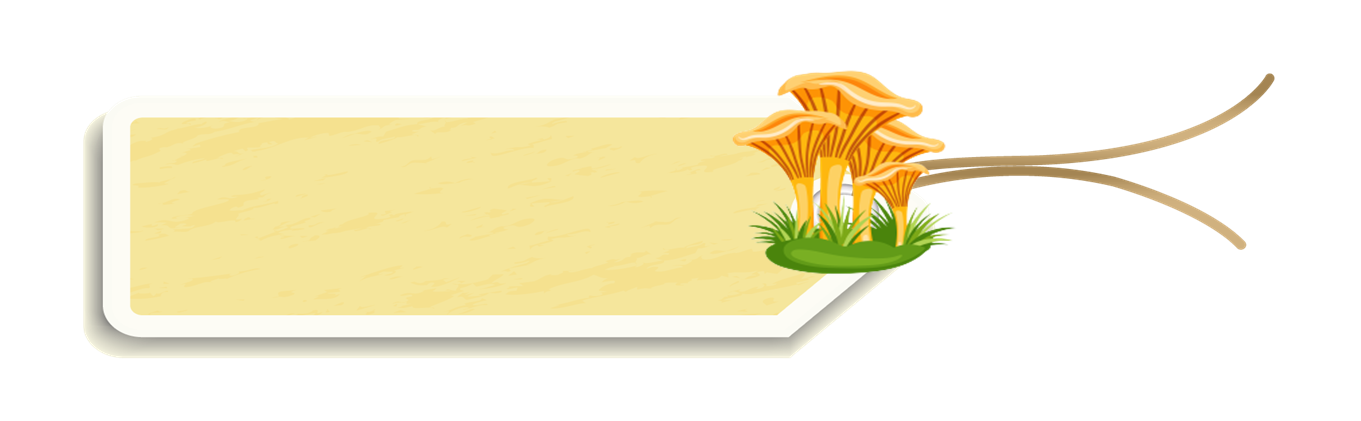 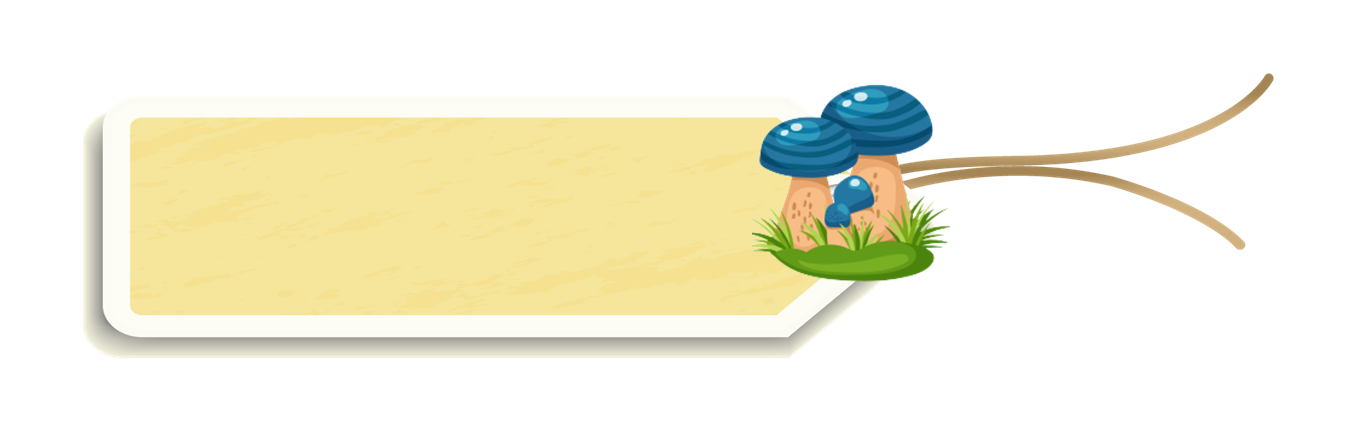 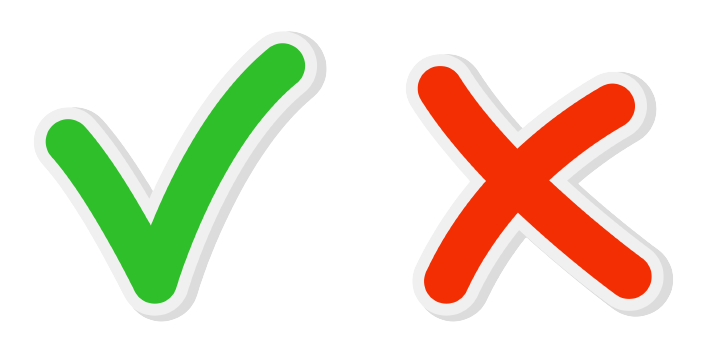 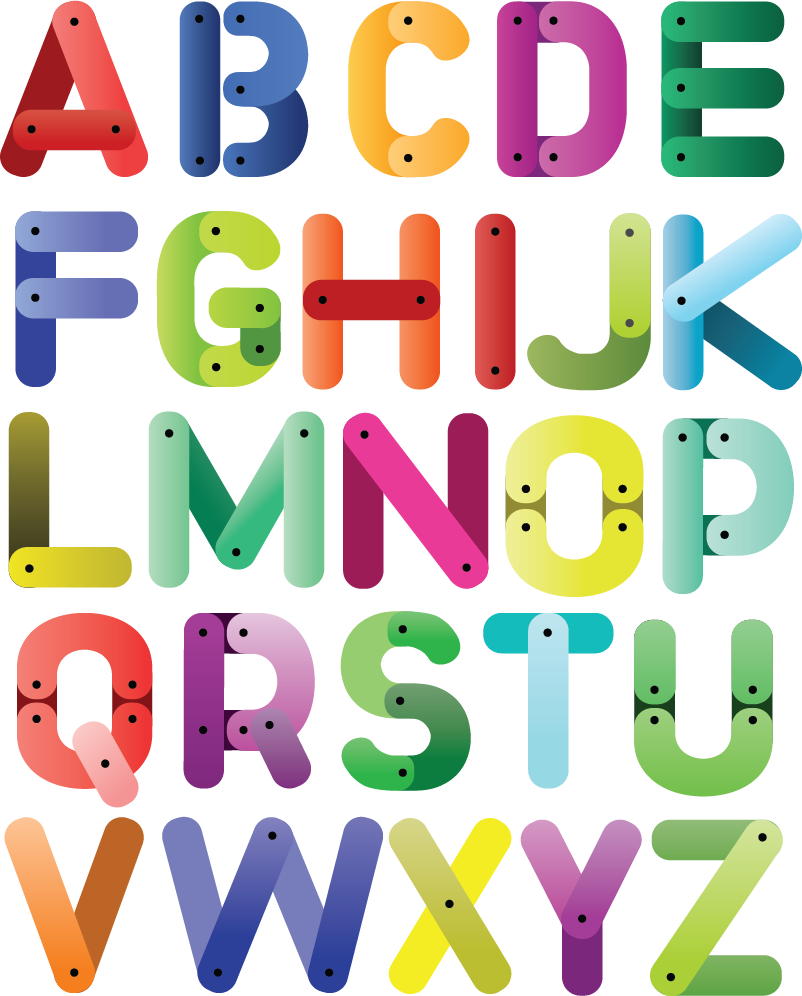 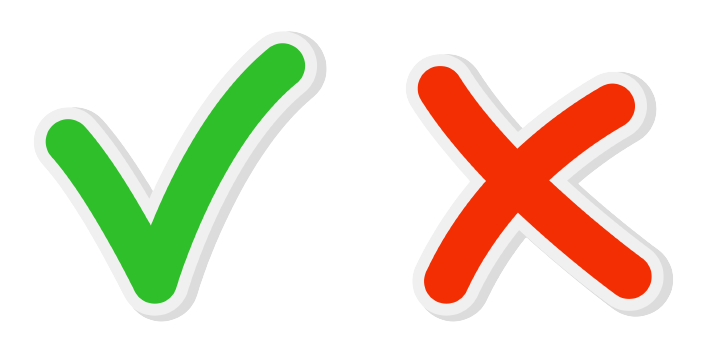 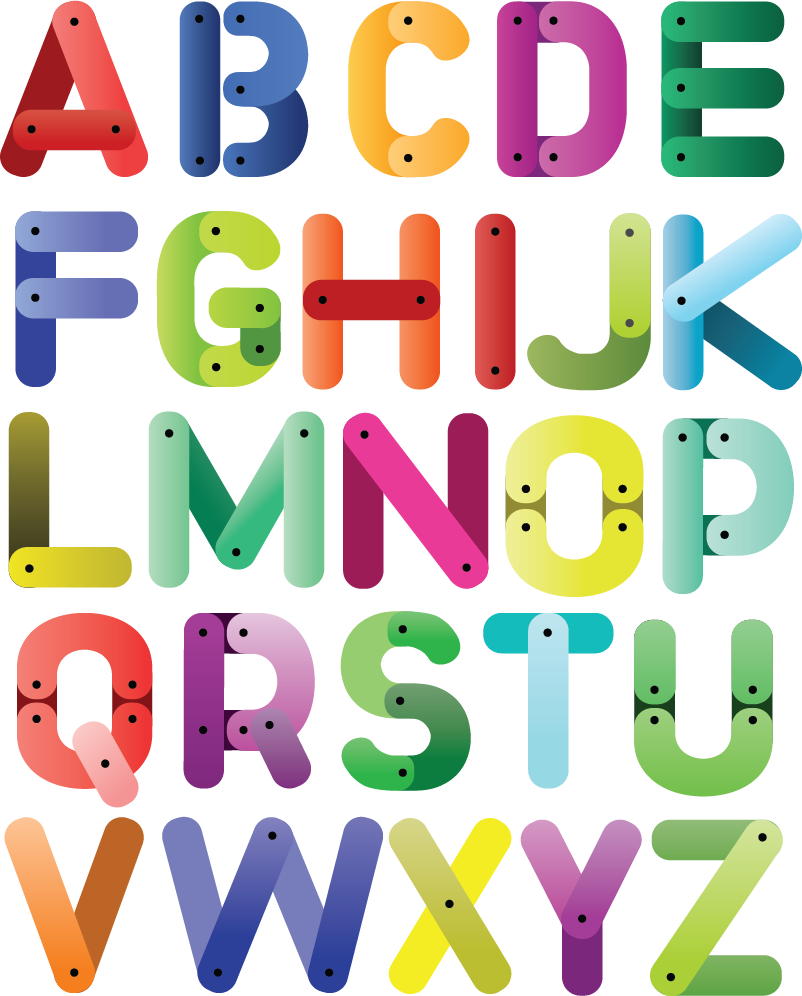 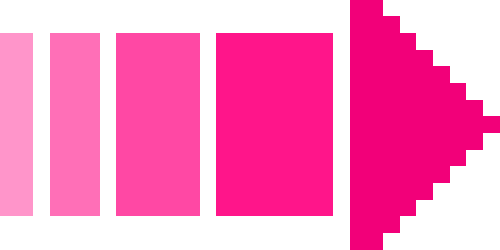 [Speaker Notes: Nhấn vào các chữ cái A,B,C,D để kiểm tra đáp án. Nhấn vào nút mũi tên đỏ ở dưới góc phải để quay trở lại slide 4]
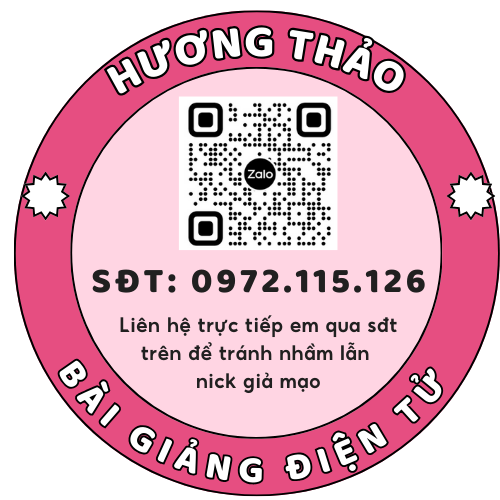 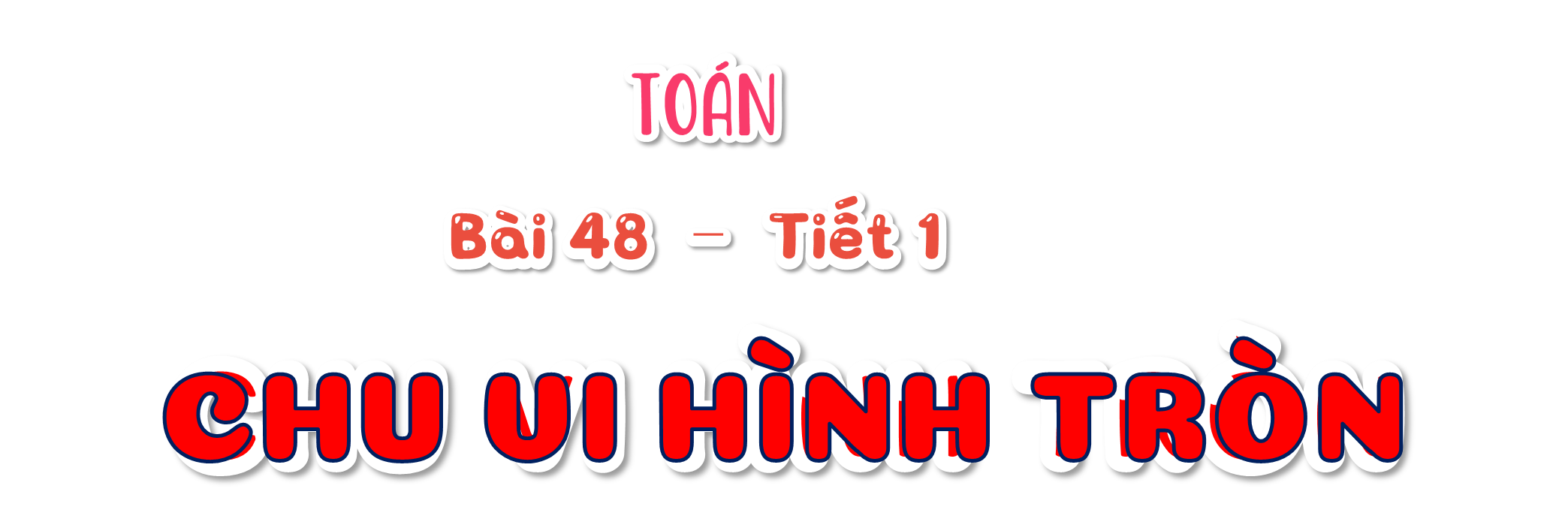 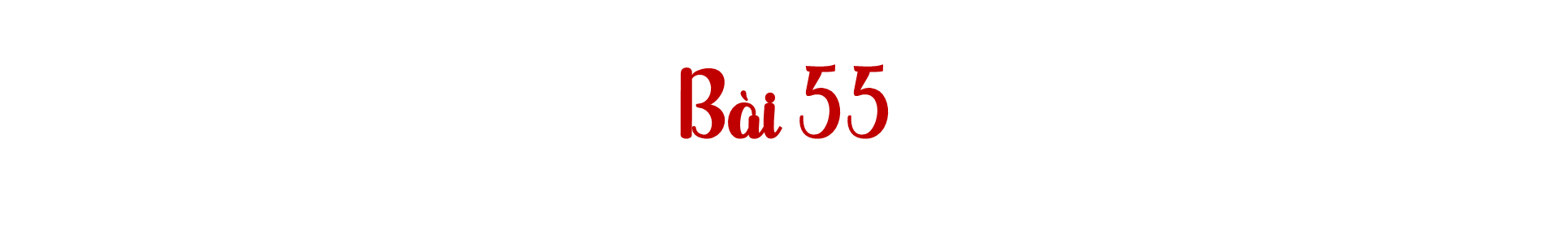 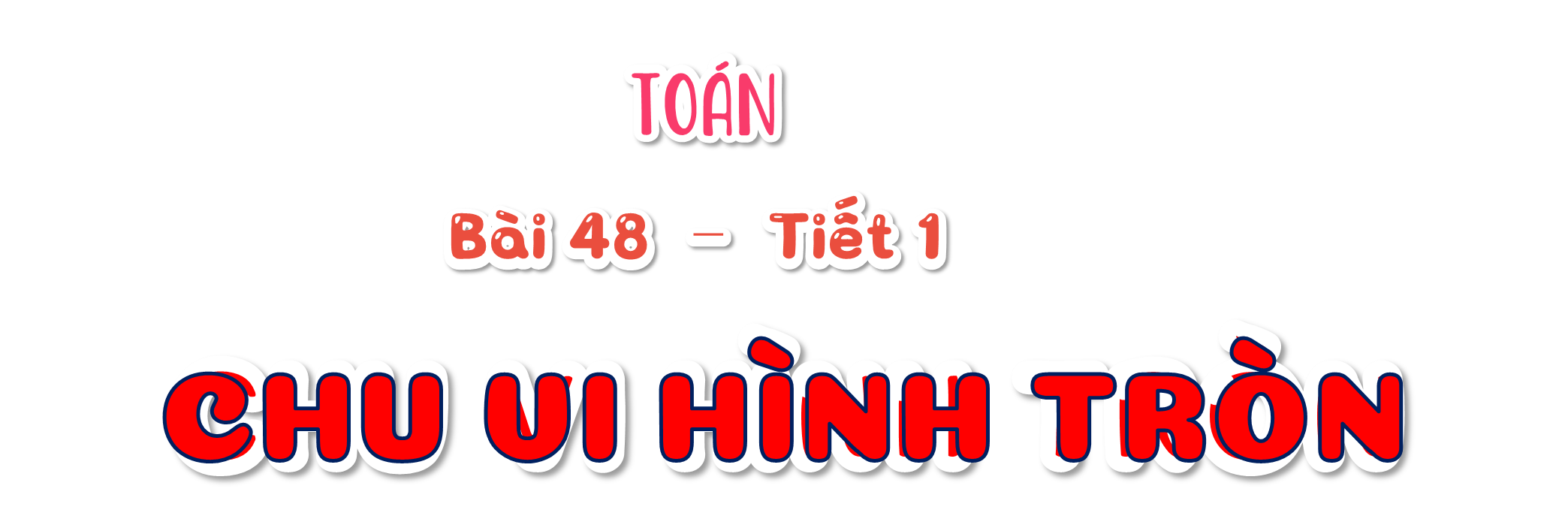 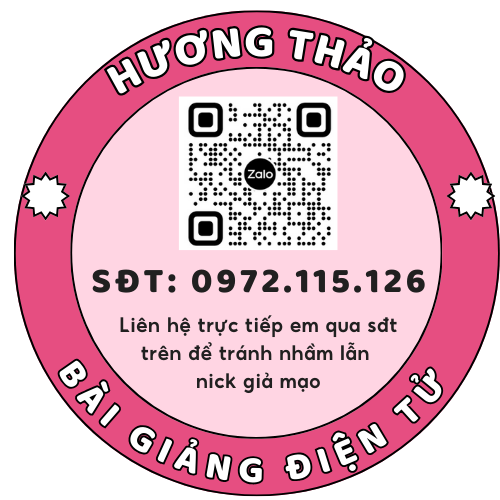 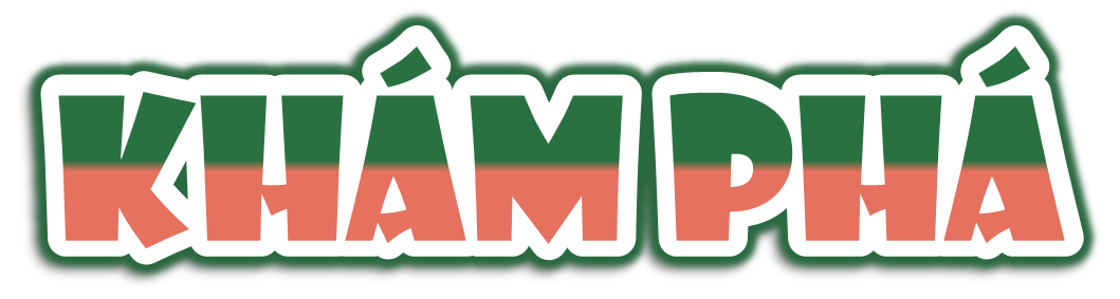 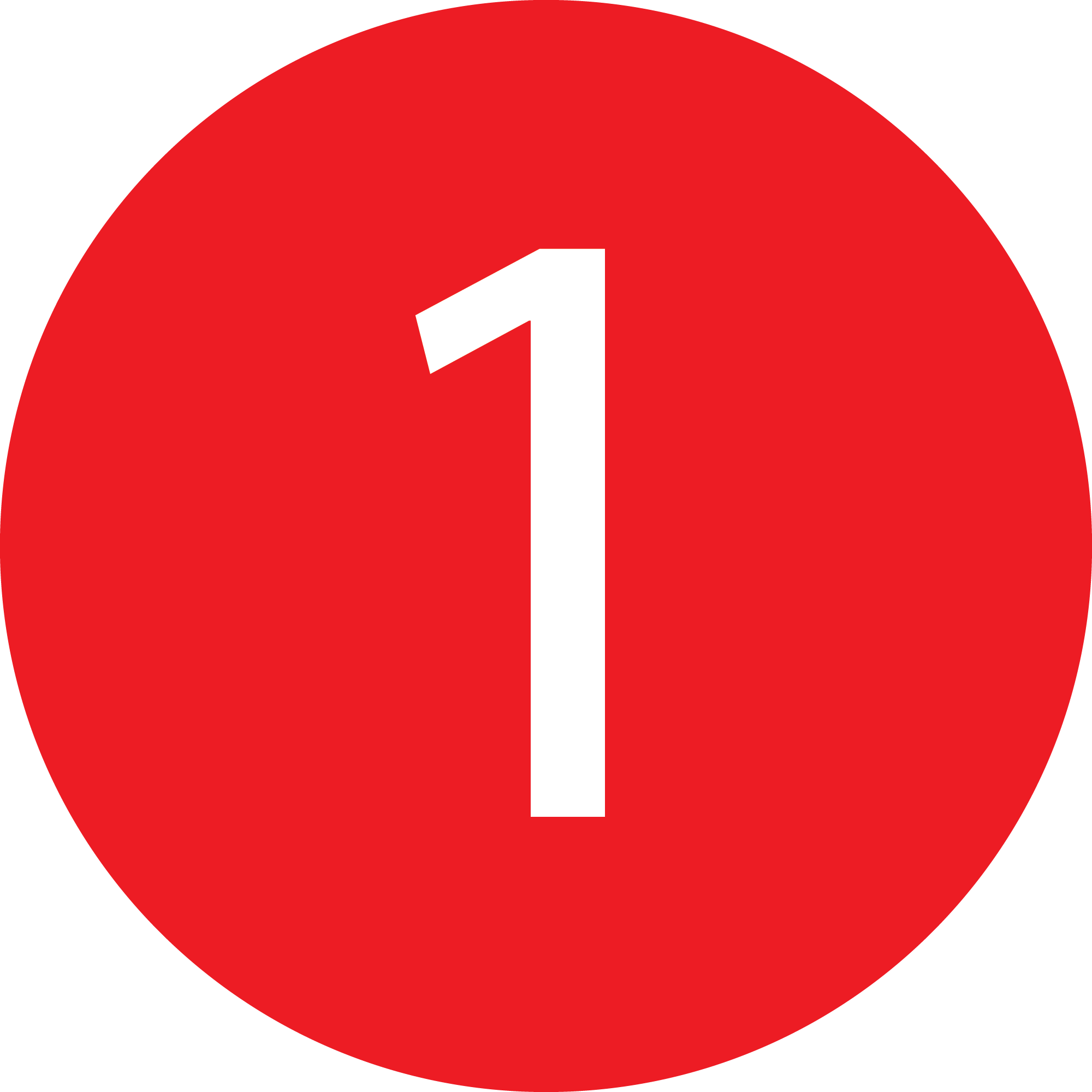 Thực hành
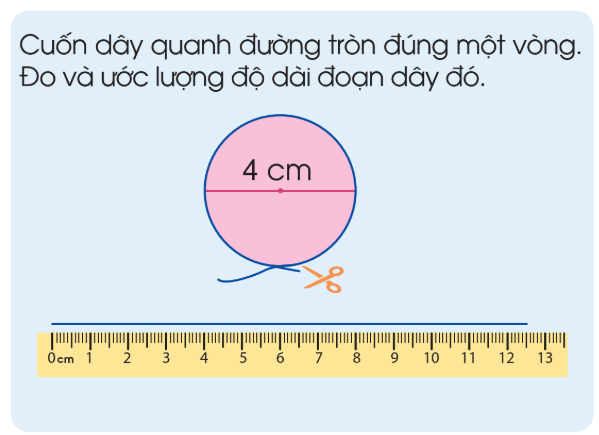 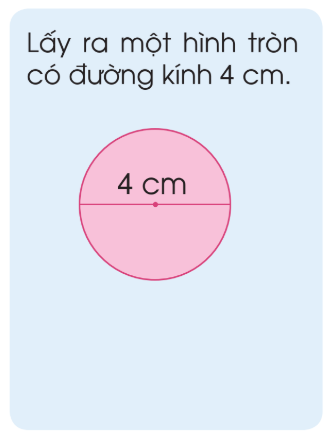 Nhận xét: Độ dài của đường tròn đường kính 4 cm chính là độ dài của đoạn dây.
Dùng máy tính cầm tay, thực hiện phép nhân 4 × 3,14 rồi so sánh
kết quả với độ dài đoạn dây đã cuốn quanh đường tròn.
Tính chu vi hình tròn
2
Độ dài của một đường tròn gọi là chu vi của hình tròn đó.
Muốn tính chu vi của hình tròn, ta lấy đường kính nhân với số 3,14.
C = d x 3,14 hay C = 3,14 x d
(C là chu vi hình tròn, d là đường kính hình tròn) Hoặc: Muốn tính chu vi của hình tròn, ta lấy 2 lần bán kính nhân với số 3,14.
C= r x 2 x 3,14 hay C = 3,14 x r x 2
(C là chu vi hình tròn, r là bán kính hình tròn)
Ví dụ 1: Chu vi hình tròn có đường kính 6 cm là:
3,14 x 6 = 18,84 (cm)
Ví dụ 2: Chu vi hình tròn có bán kính 5 dm là:
3,14 x 5 x 2 = 31,4 (dm)
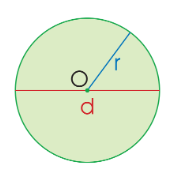 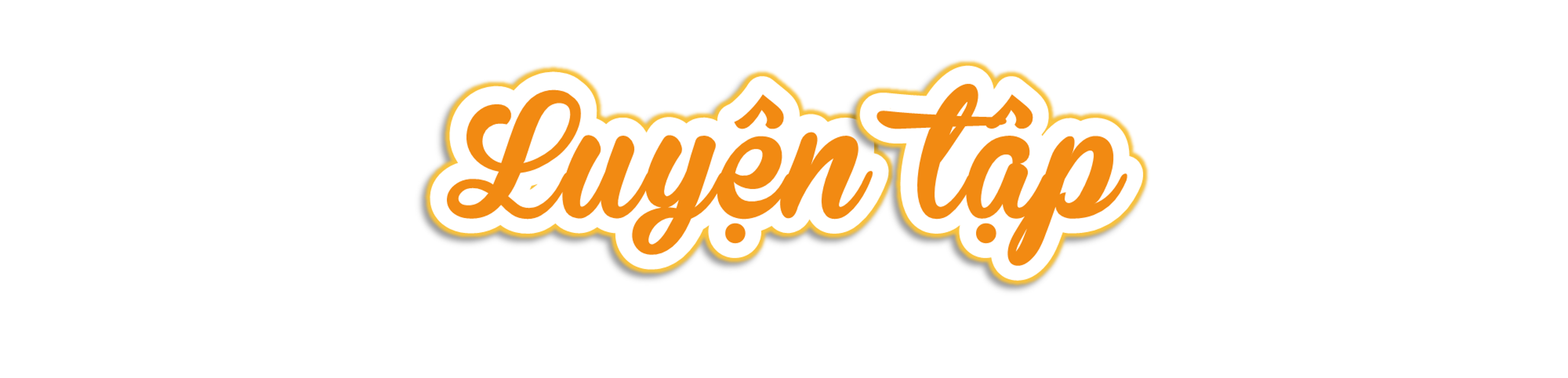 Tính chu vi của mỗi hình tròn sau:
1
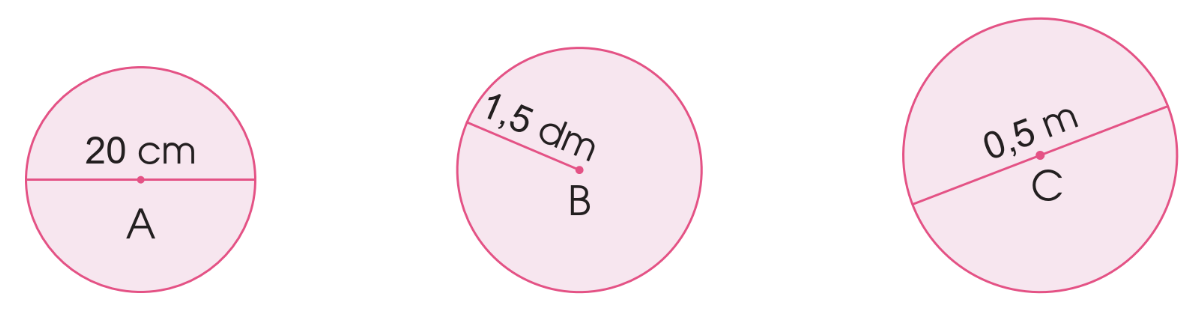 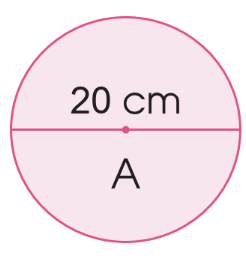 Chu vi hình tròn tâm A là:
20 x 3,14 = 62,8 (cm)
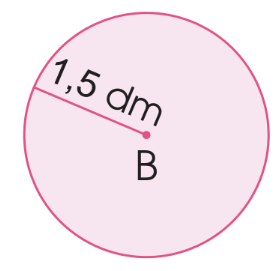 Chu vi hình tròn tâm B là:
1,5 x 2 x 3,14 = 9,42 (dm)
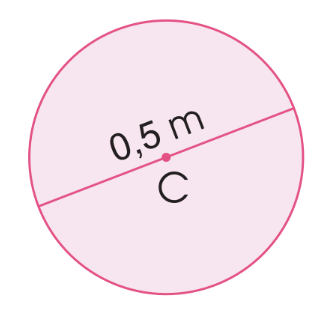 Chu vi hình tròn tâm C là:
0,5 x 3,14 = 1,7 (m)
Hoàn thành bảng sau:
2
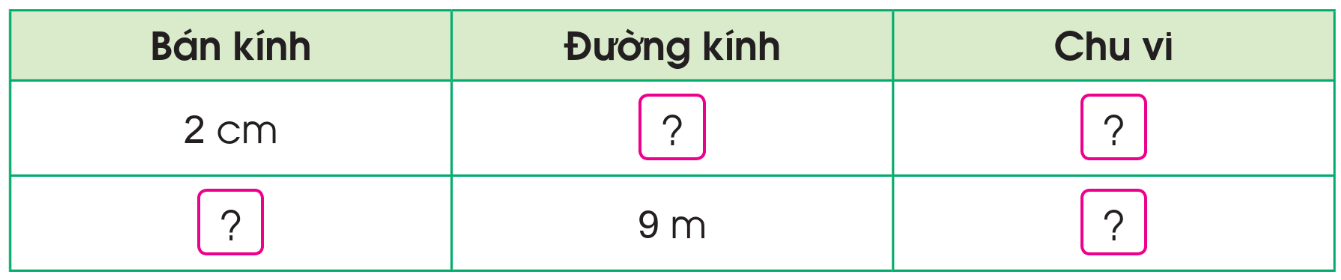 4 cm
12,56 cm
4,5 m
28,26 m
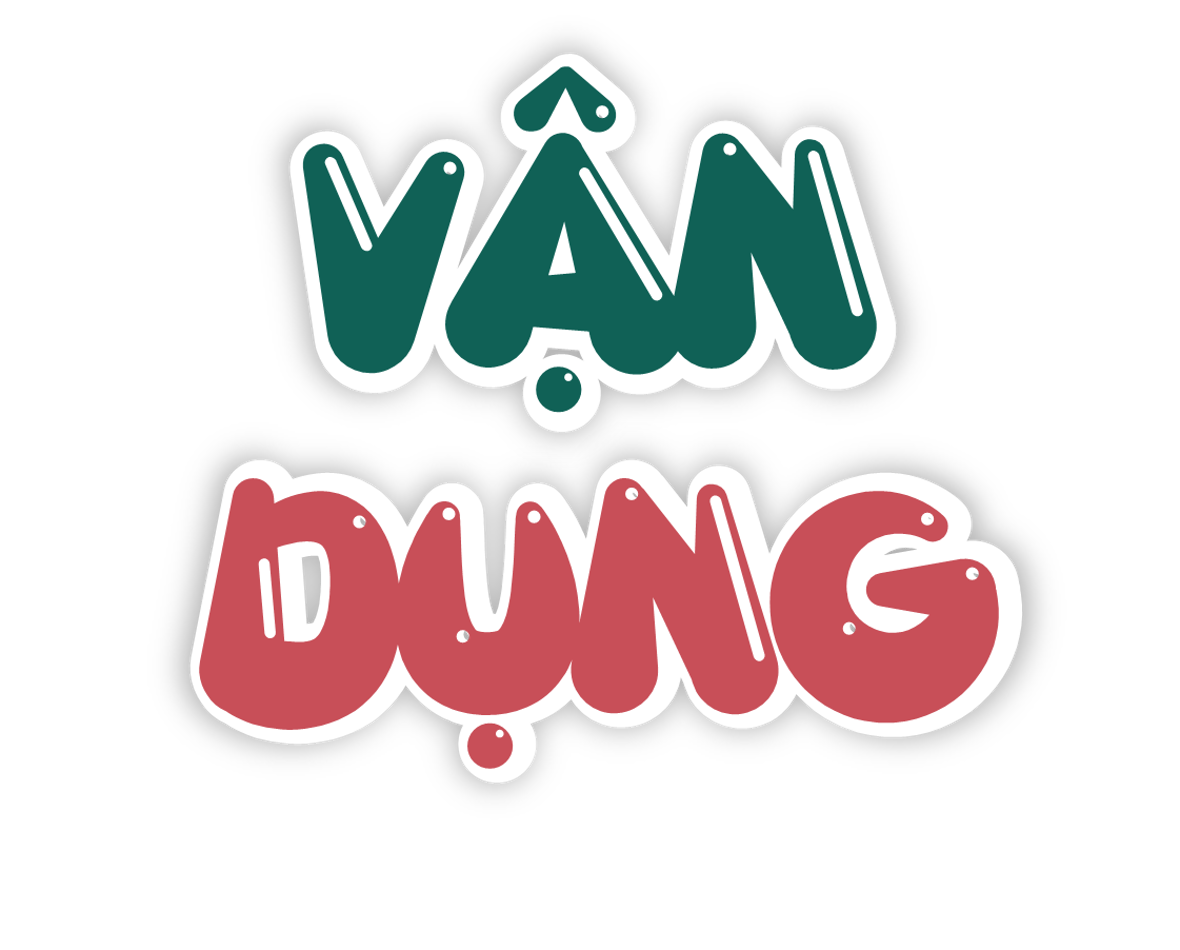 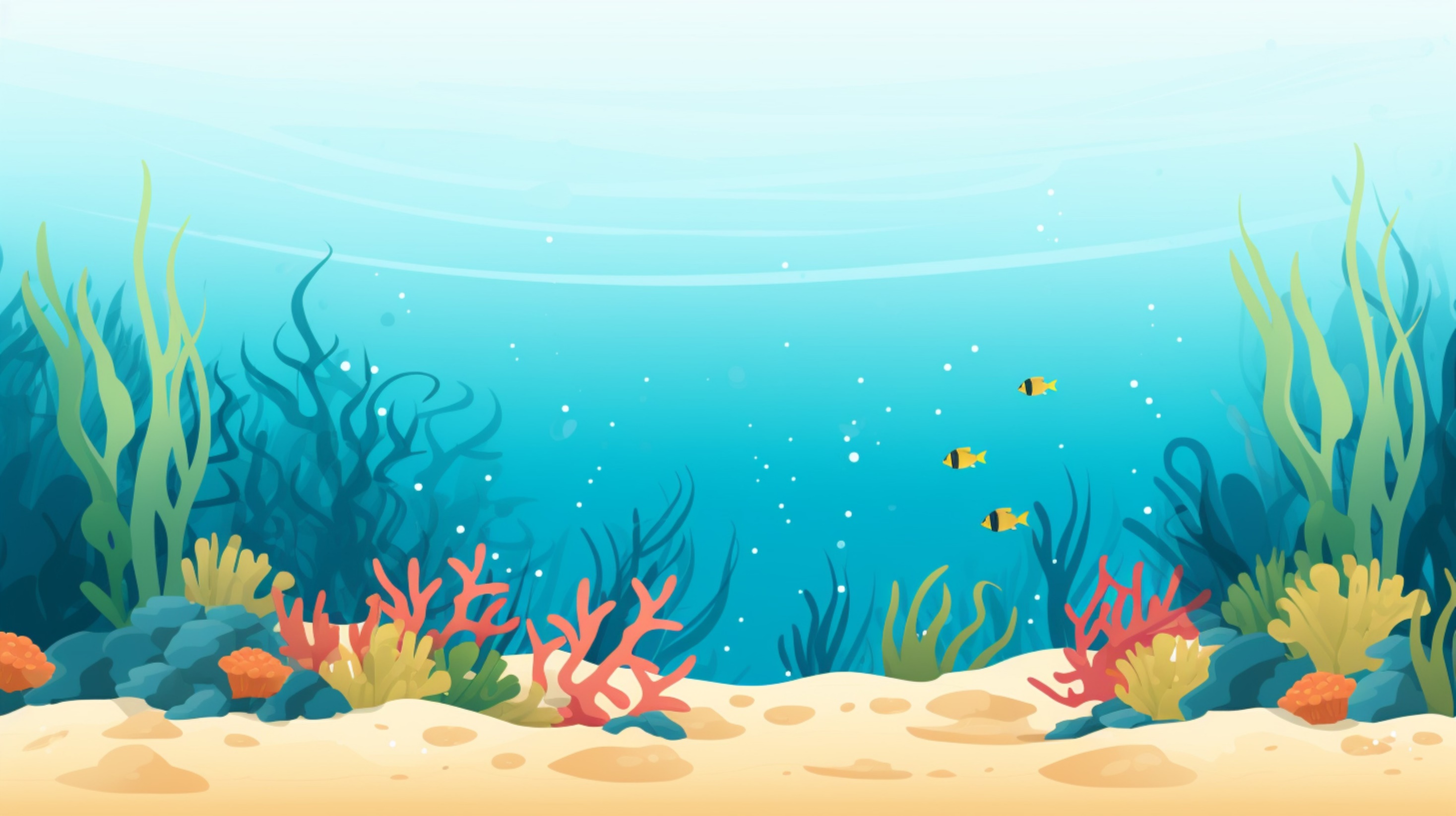 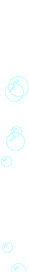 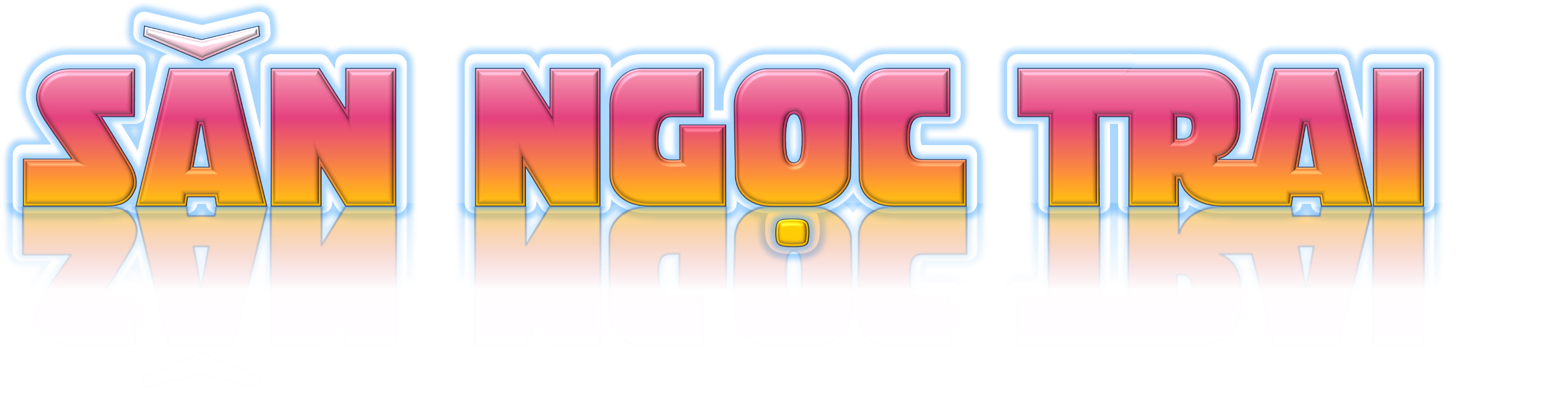 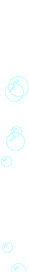 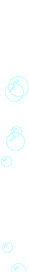 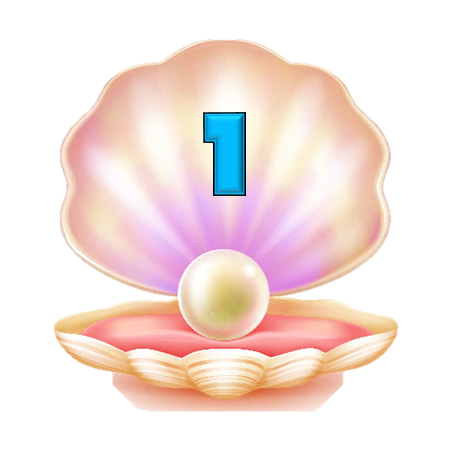 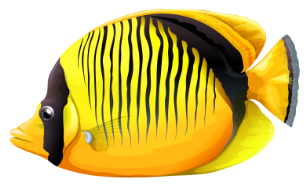 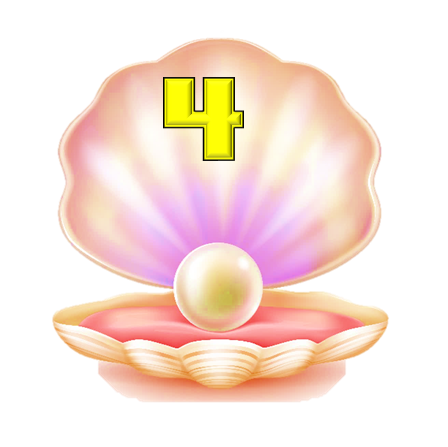 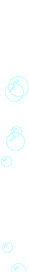 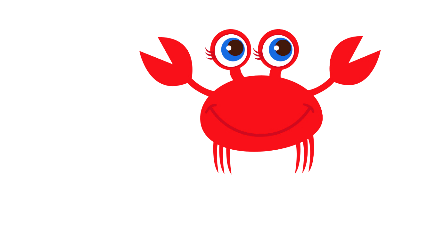 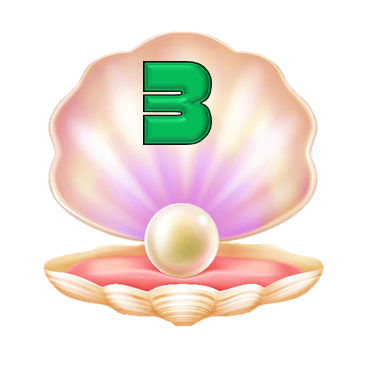 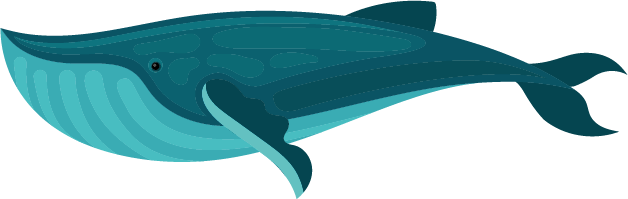 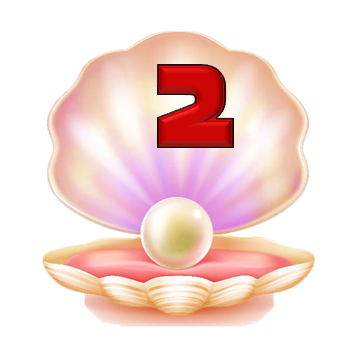 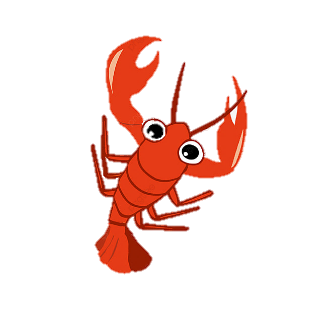 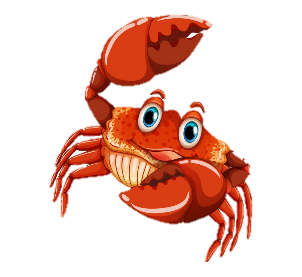 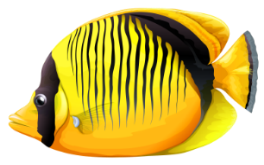 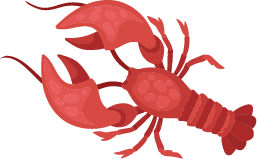 [Speaker Notes: Nhấn vào từng hạt ngọc trai có đánh số để đến câu hỏi.
Click vào chữ Săn ngọc trai để tới phần khám phá]
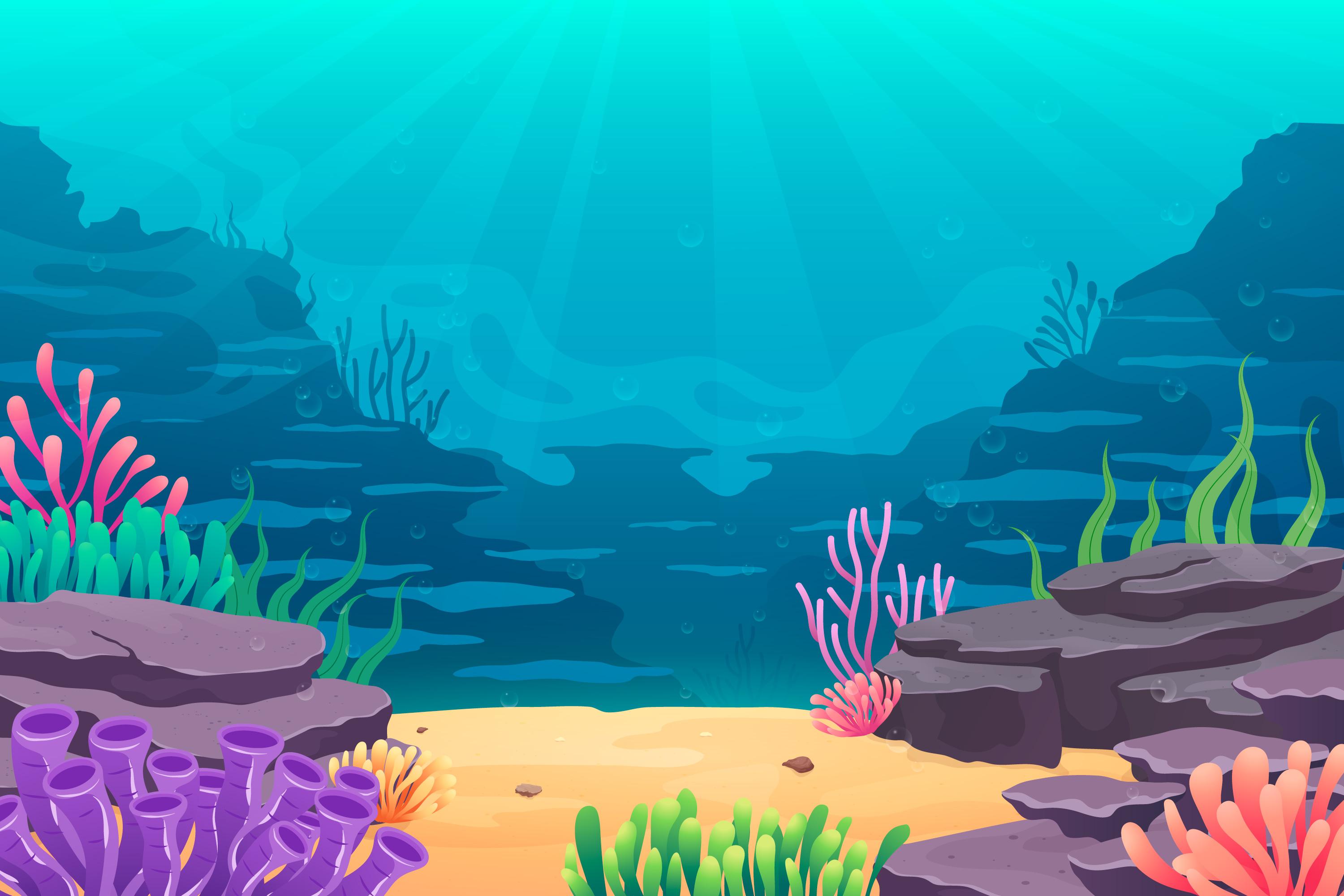 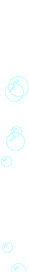 1. Nêu công thức tính chu vi hình vuông.
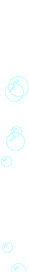 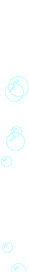 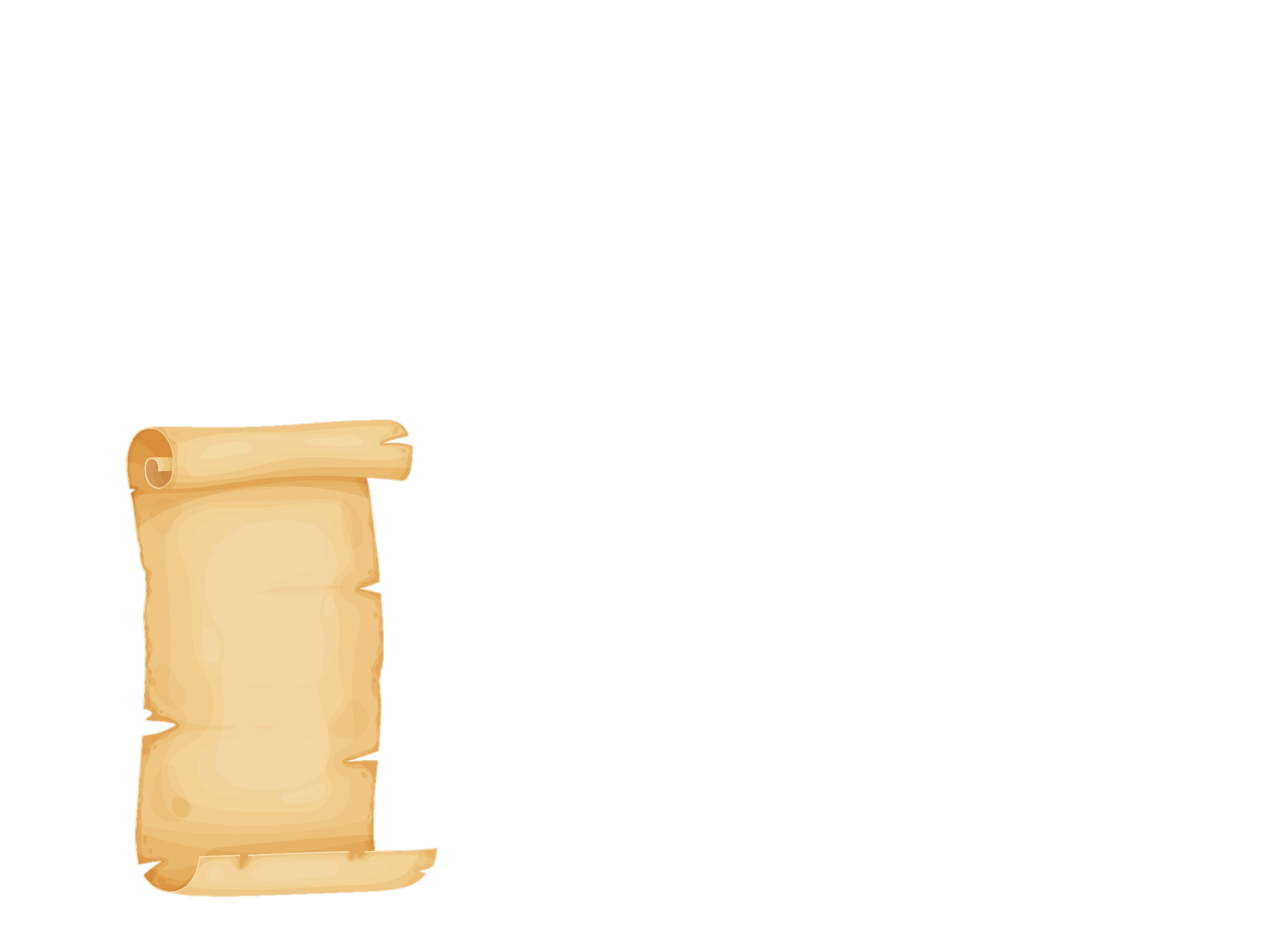 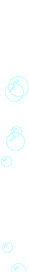 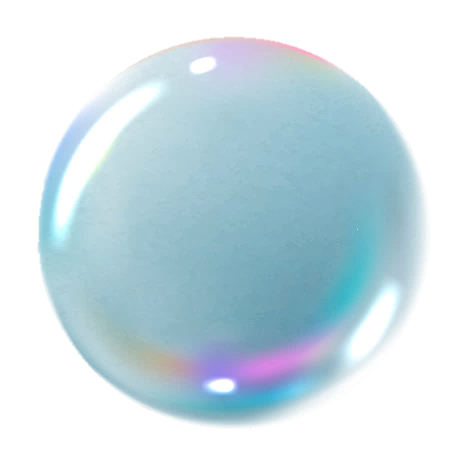 Chiều dài của một cạnh nhân với 4.
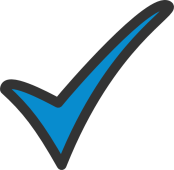 [Speaker Notes: Nhấn vào hạt ngọc trai về lại trò chơi Săn Ngọc Trai.]
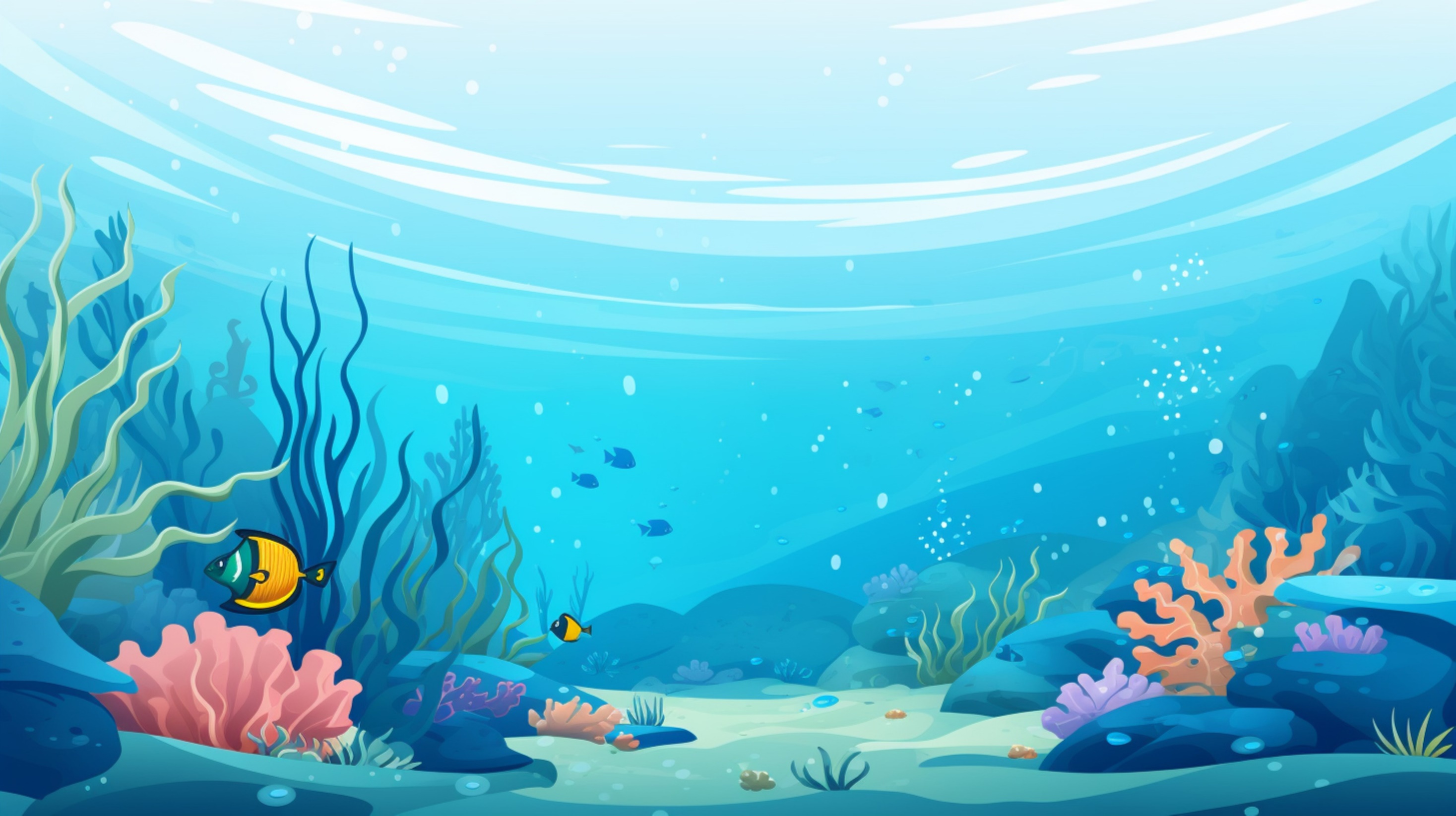 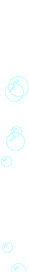 Nêu công thức tính chu vi hình chữ nhật?
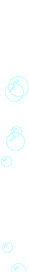 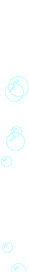 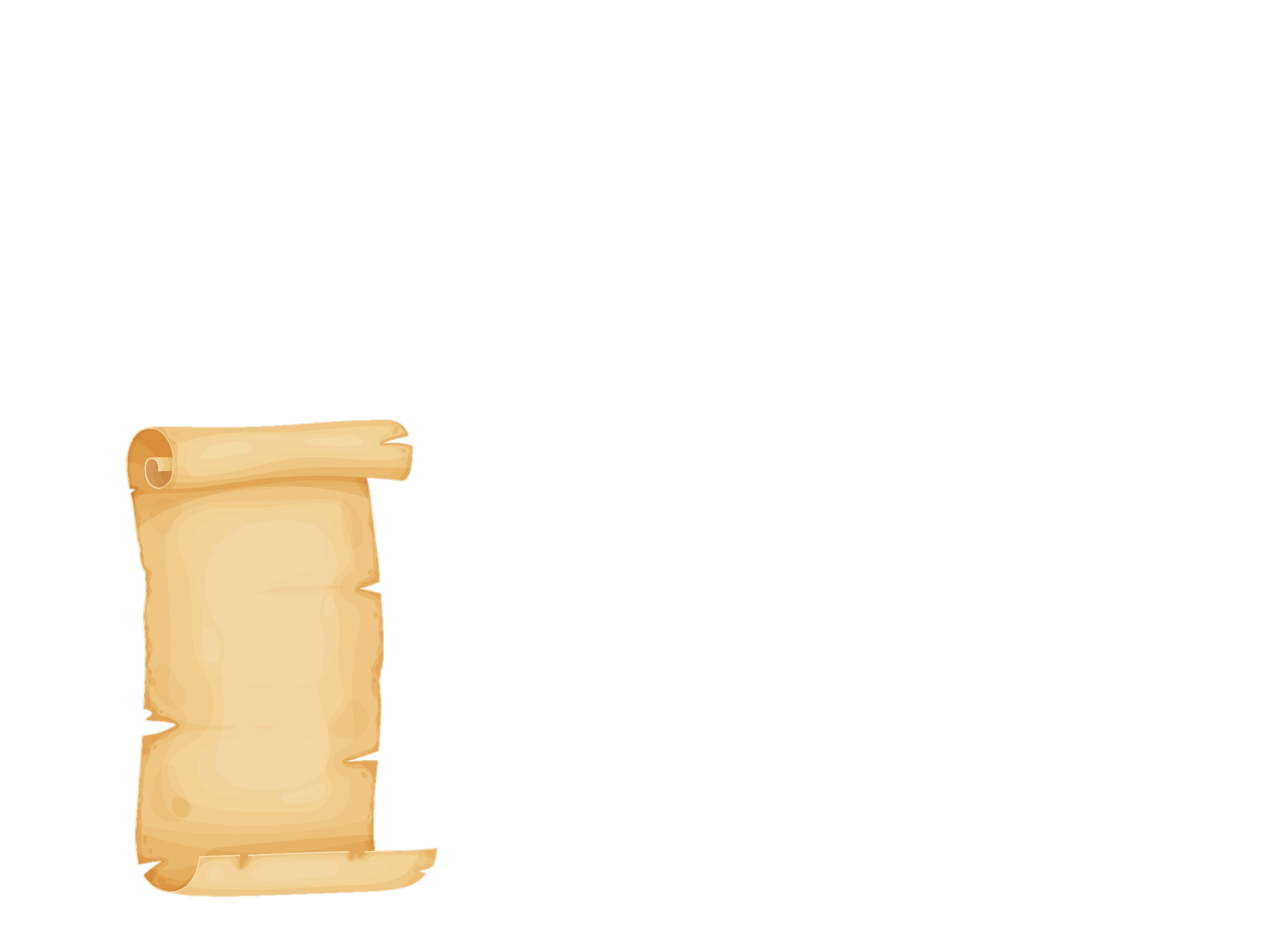 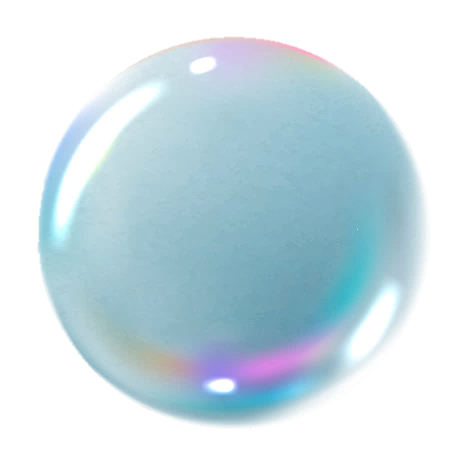 Chiều dài cộng chiều rộng rồi nhân 2
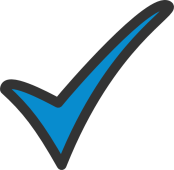 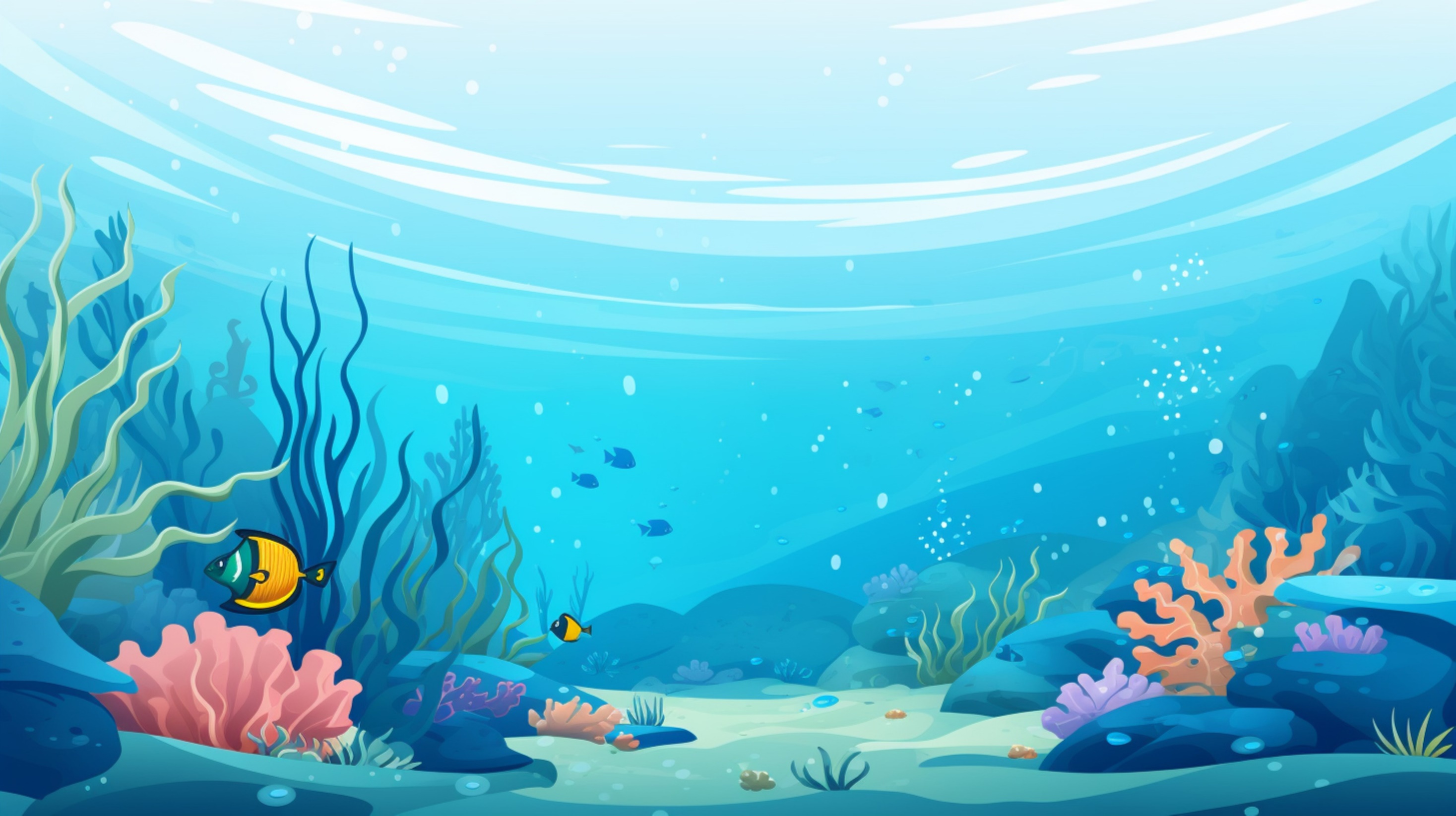 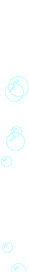 Nêu công thức tính chu vi hình tròn khi biết trước bán kính?
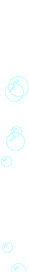 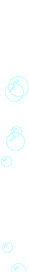 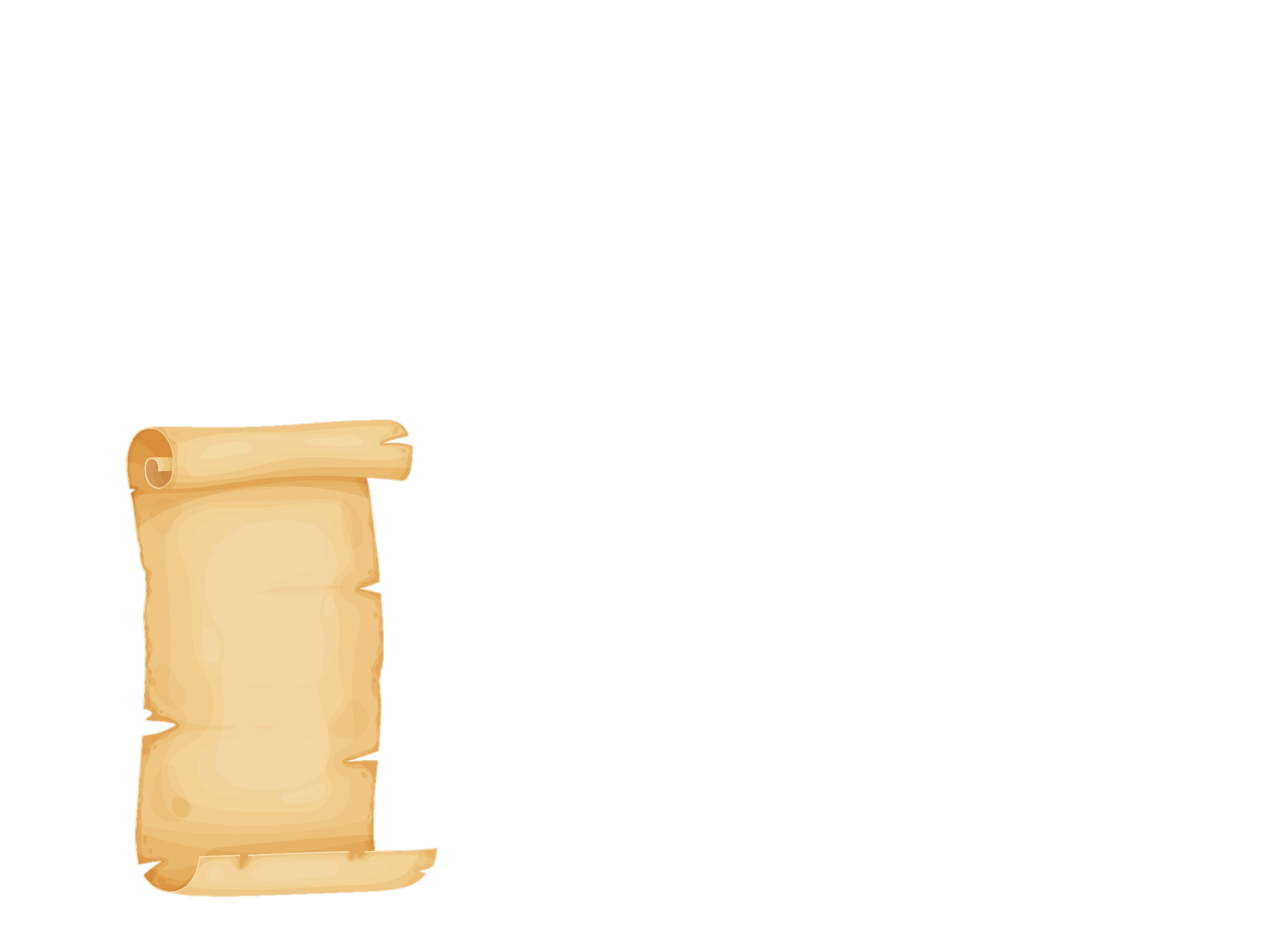 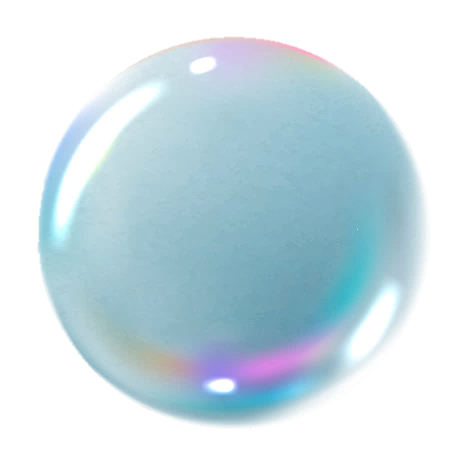 3,14 x r x 2
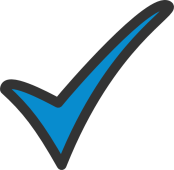 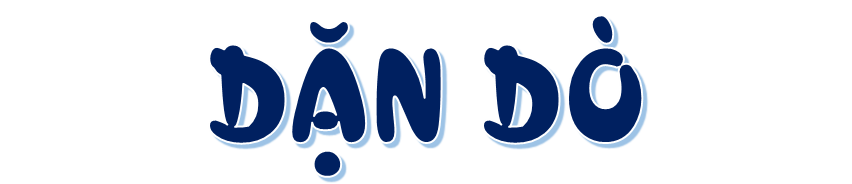 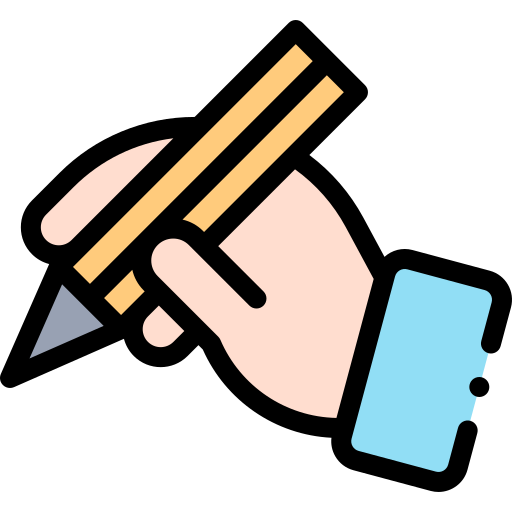 GV ĐIỀN VÀO ĐÂY
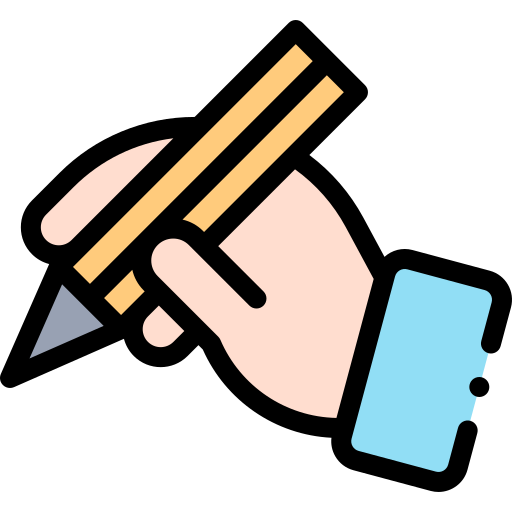 GV ĐIỀN VÀO ĐÂY
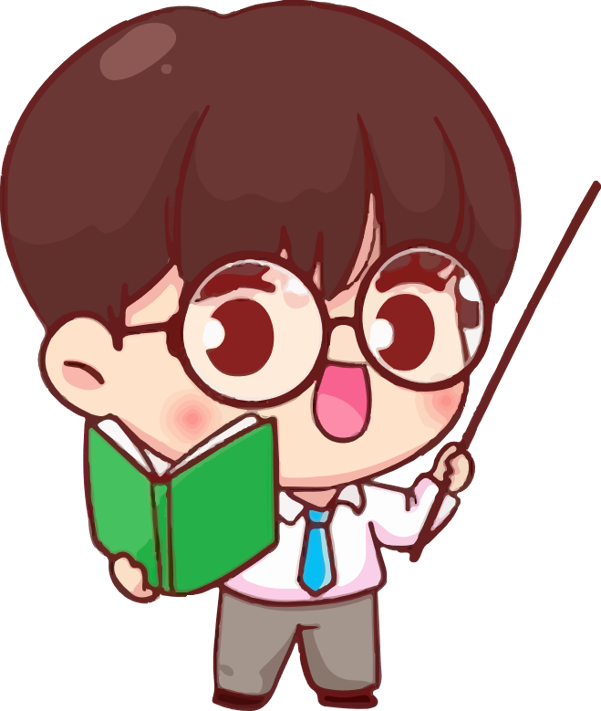 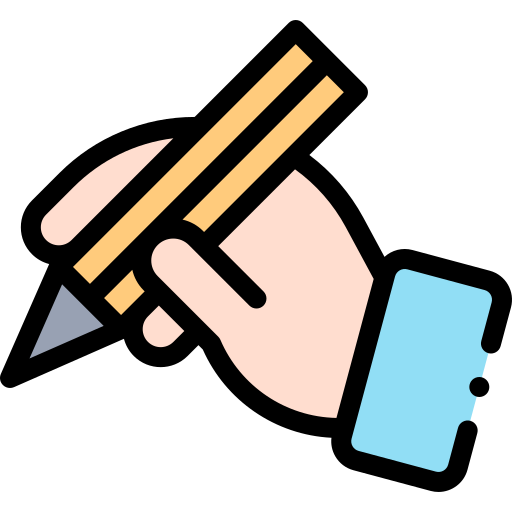 GV ĐIỀN VÀO ĐÂY
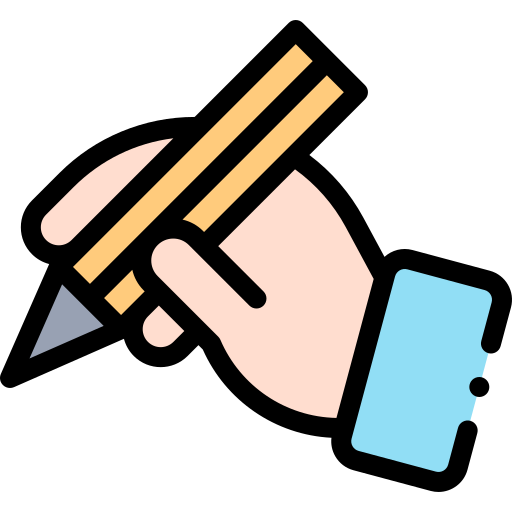 GV ĐIỀN VÀO ĐÂY
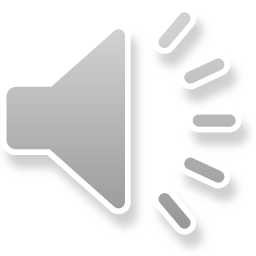 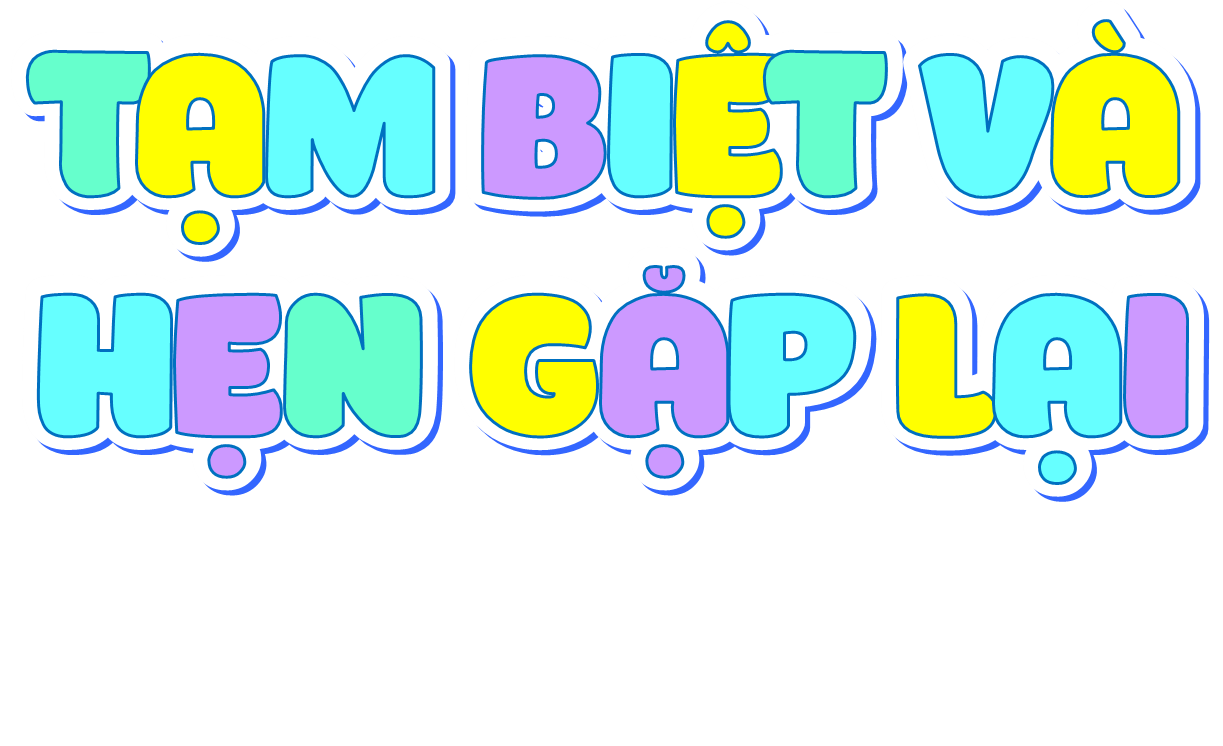 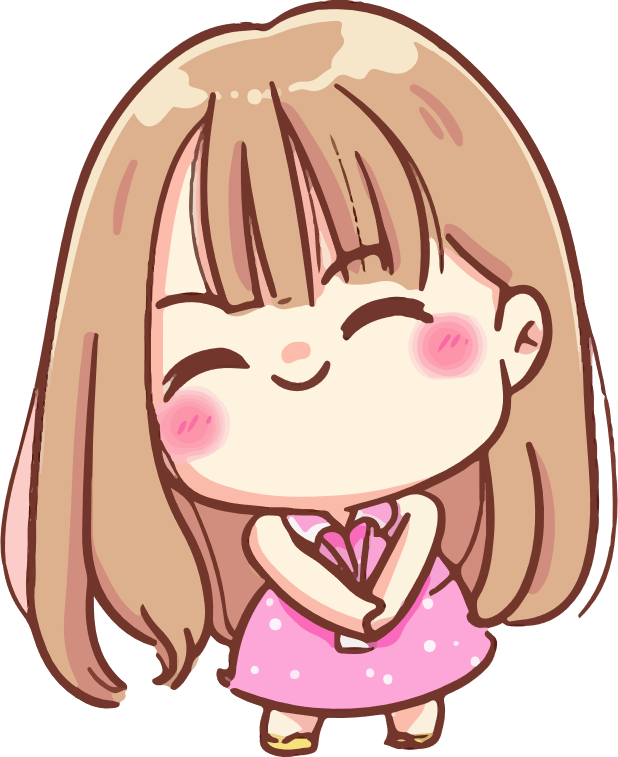